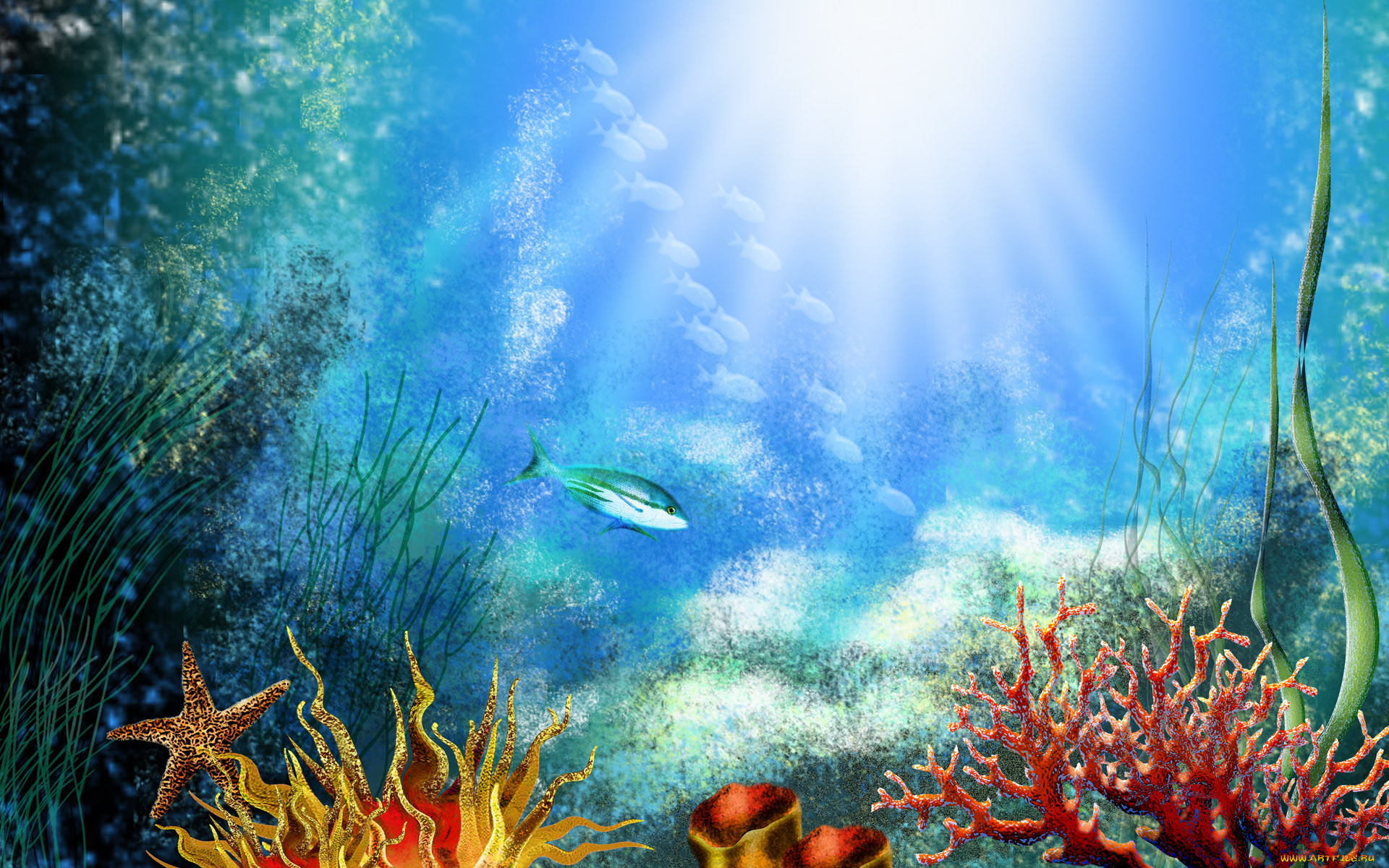 Муниципальное бюджетное дошкольное образовательное учреждение Курагинский д/с №1 «Красная шапочка»
Квест: 
«Тайны подводного мира»
Создали:
Воспитатели: 
Печенкина Т.И., Учайкина М.В.
Логопед: Афонина О.И.
Выполнили:
дети старшей группы «Радуга»,
воспитатели: Учайкина М.В., Печенкина Т.И., 
логопед: Афонина О.И.
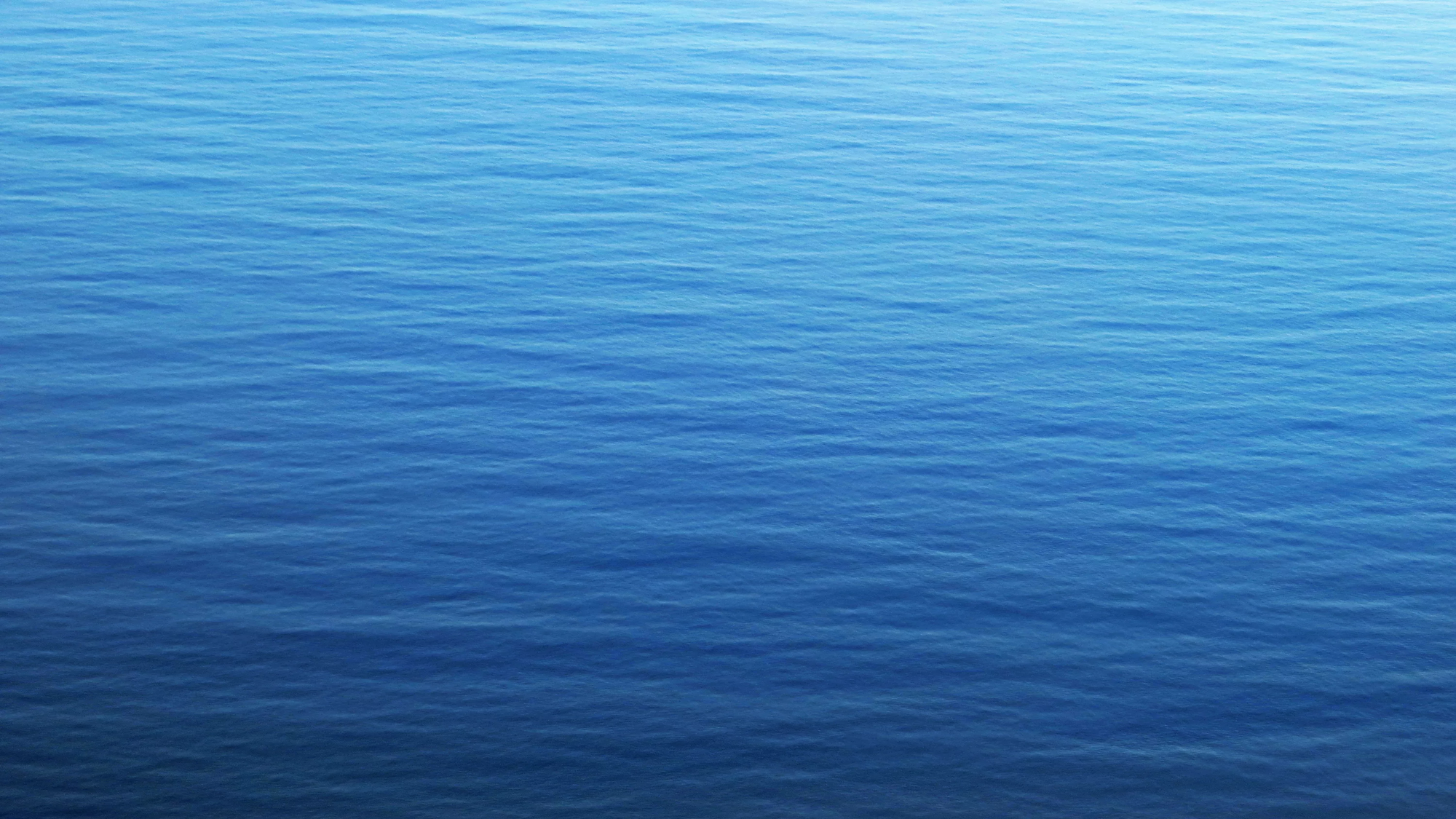 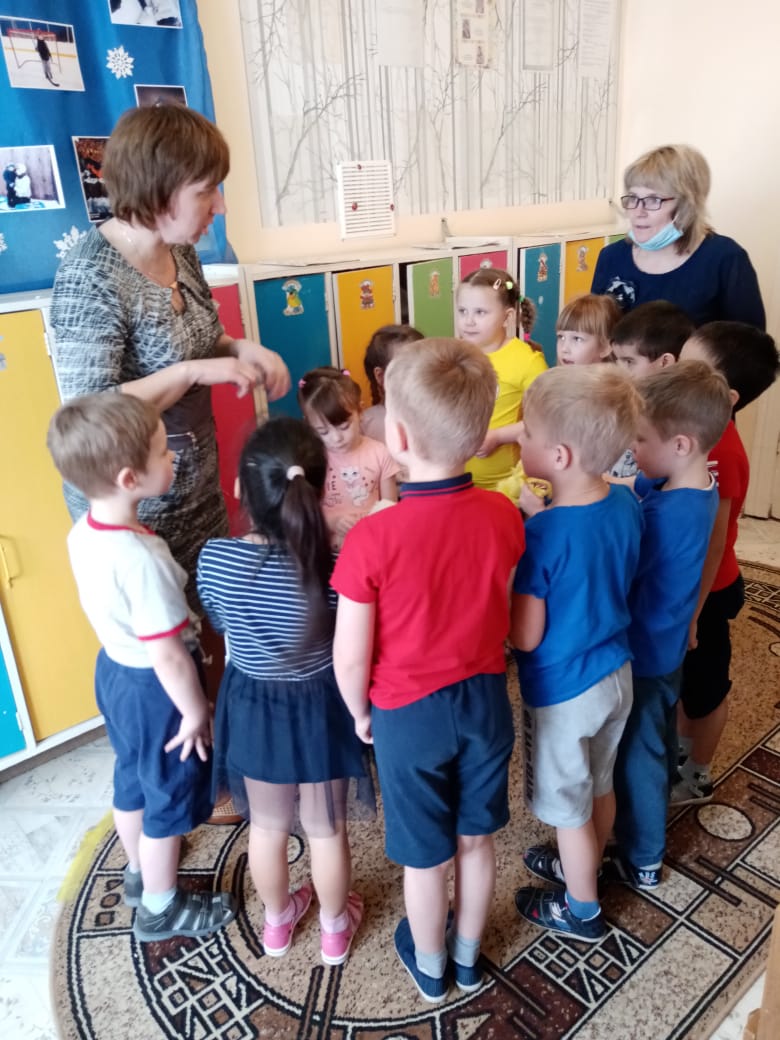 Поставлена экологическая проблема
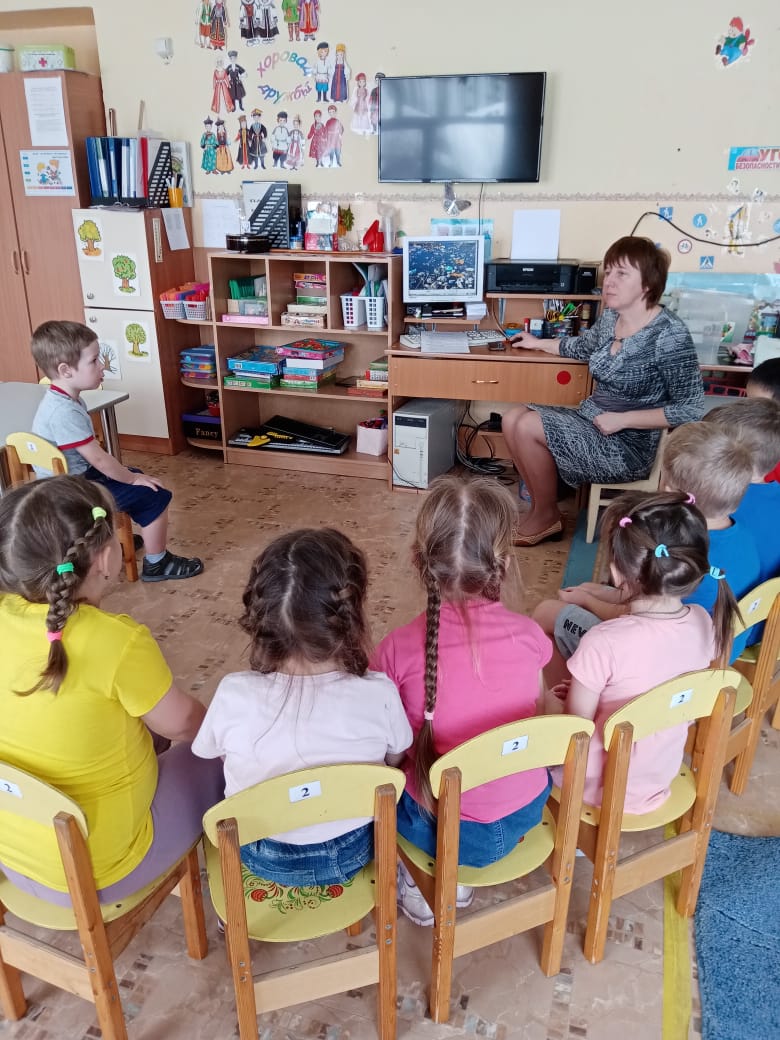 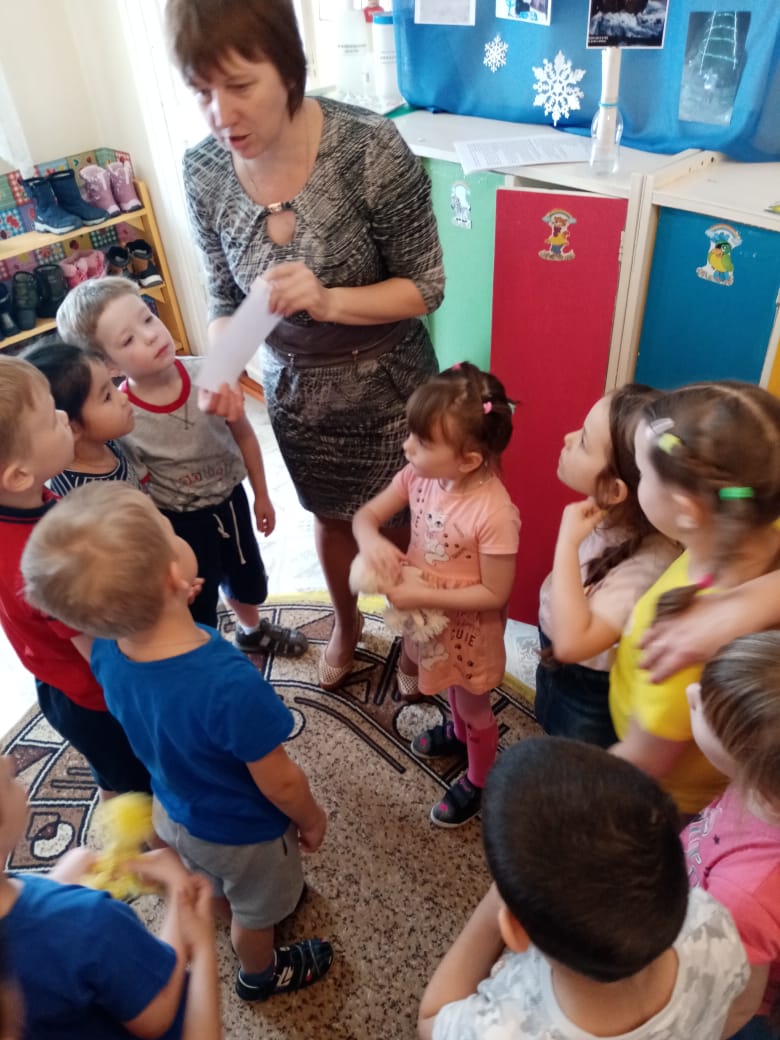 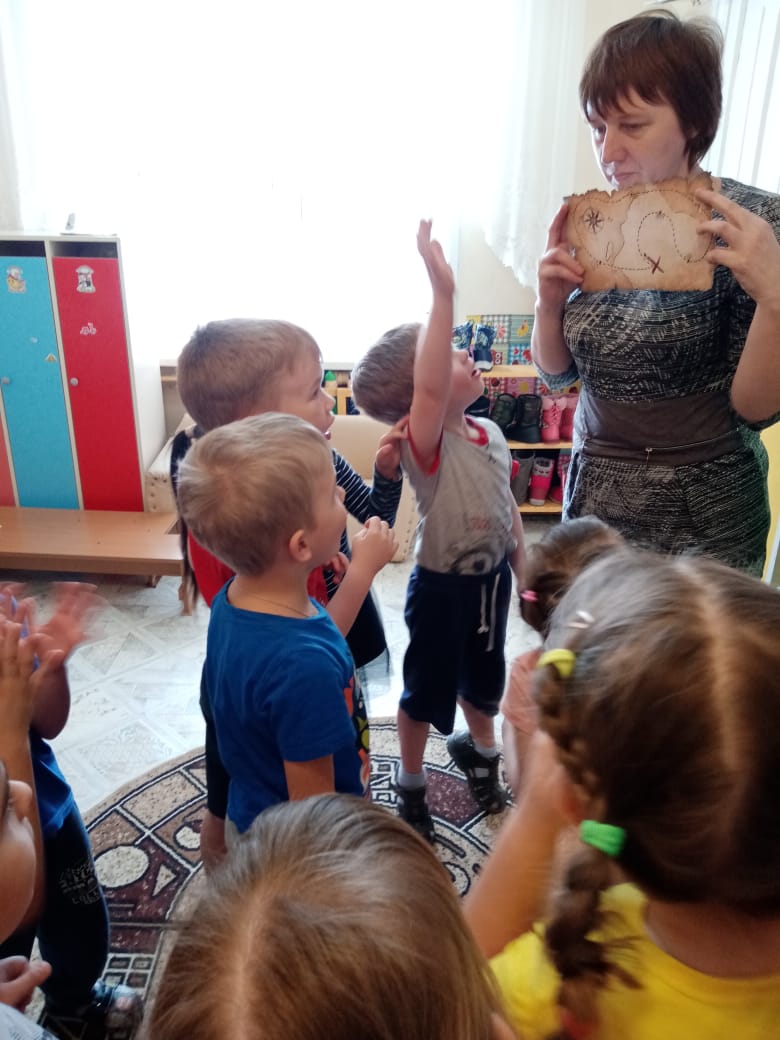 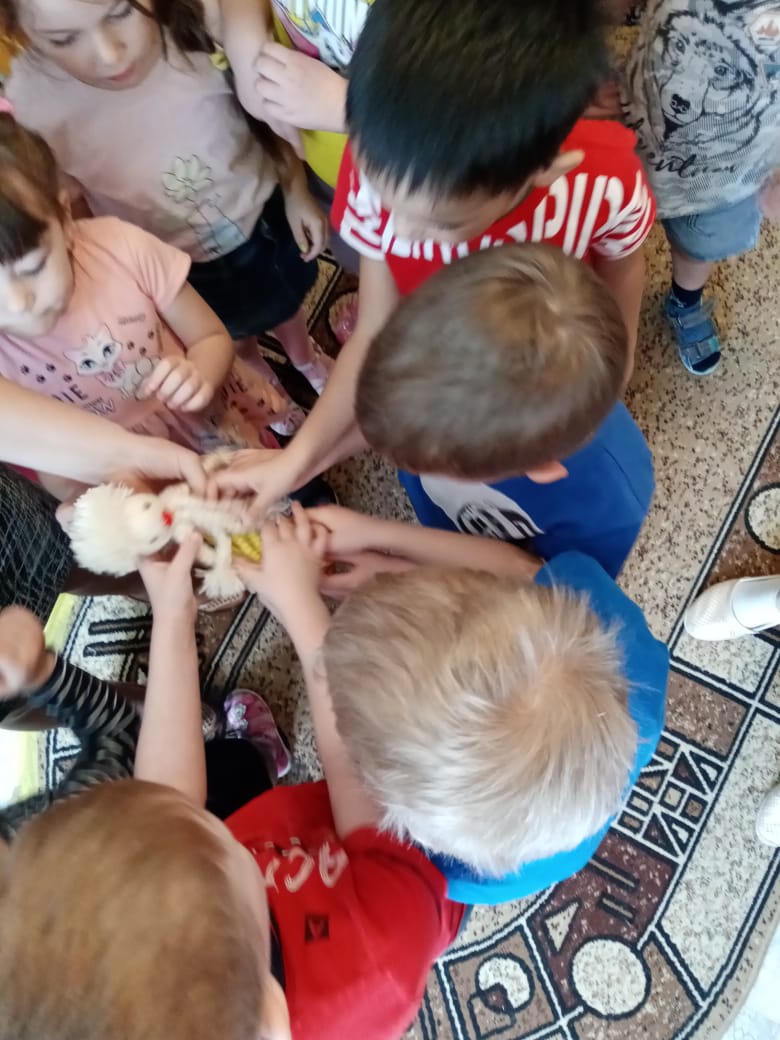 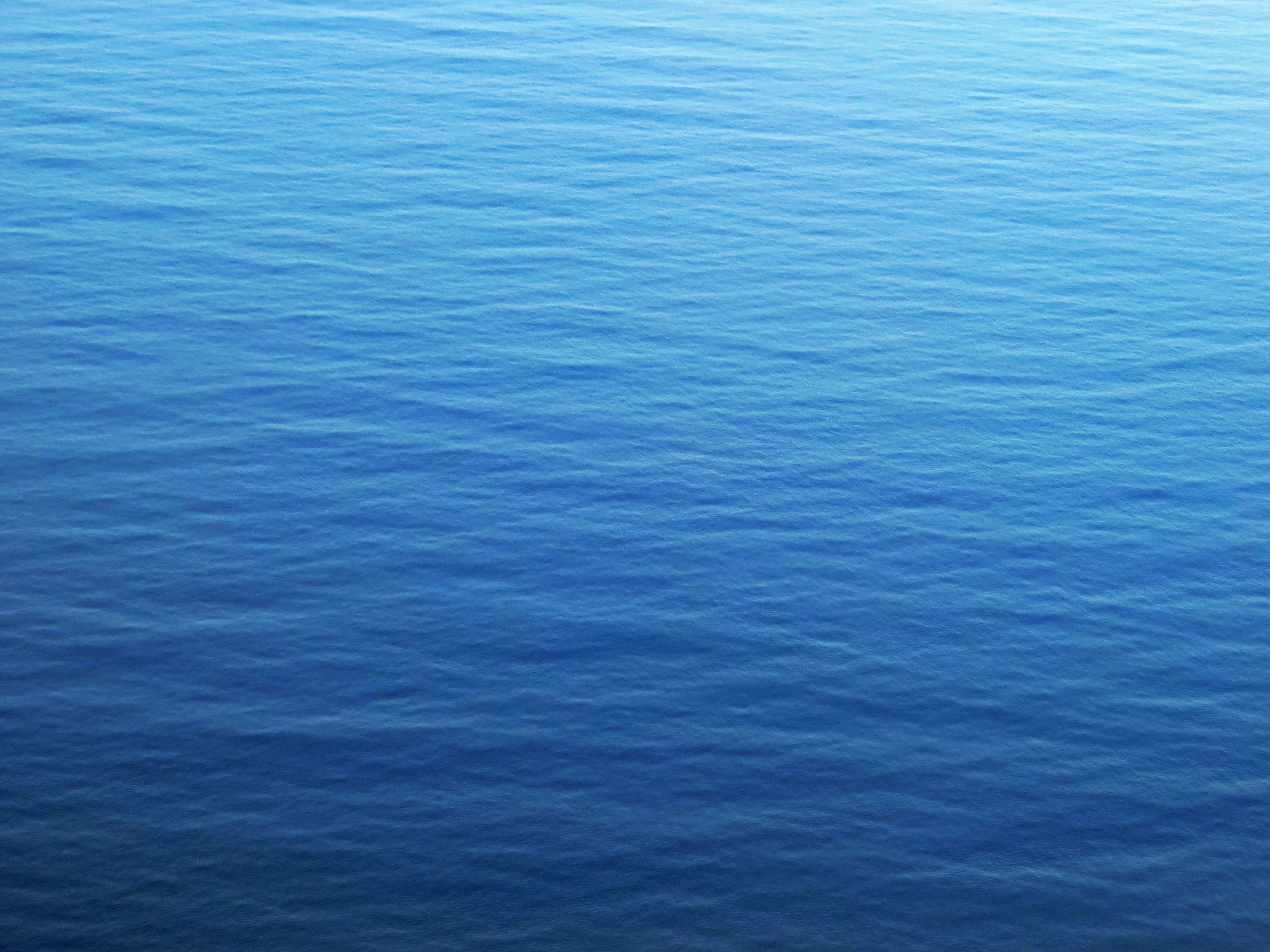 Очистка морского дна от мусора и сортировка по контейнерам
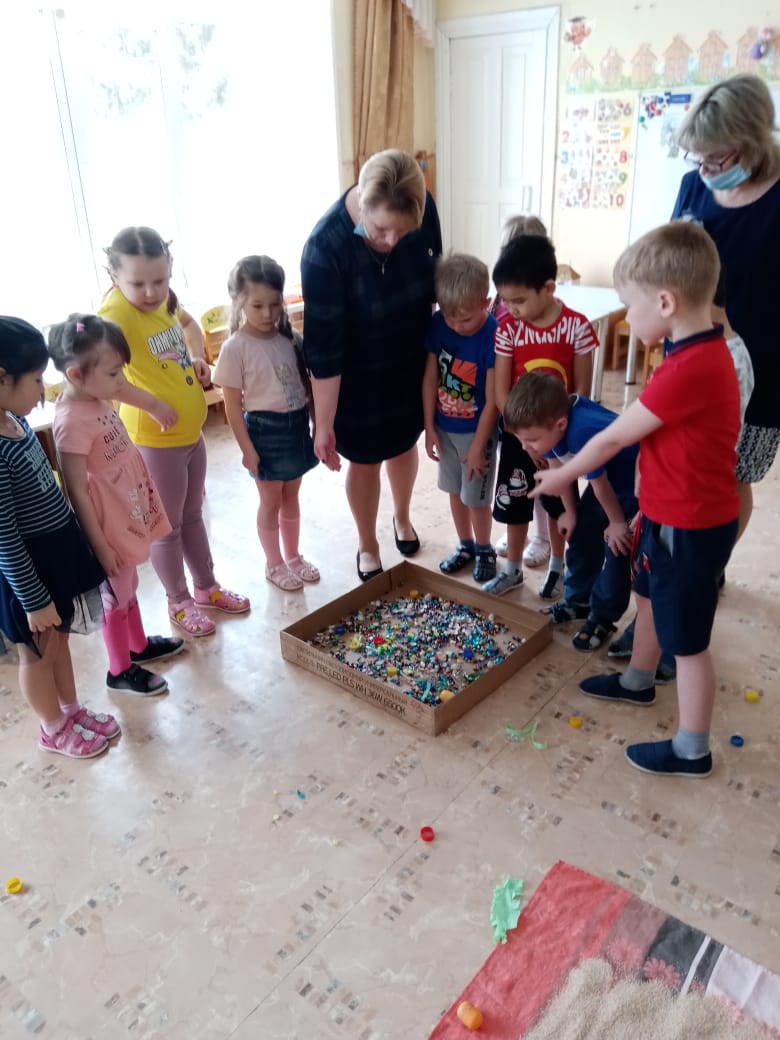 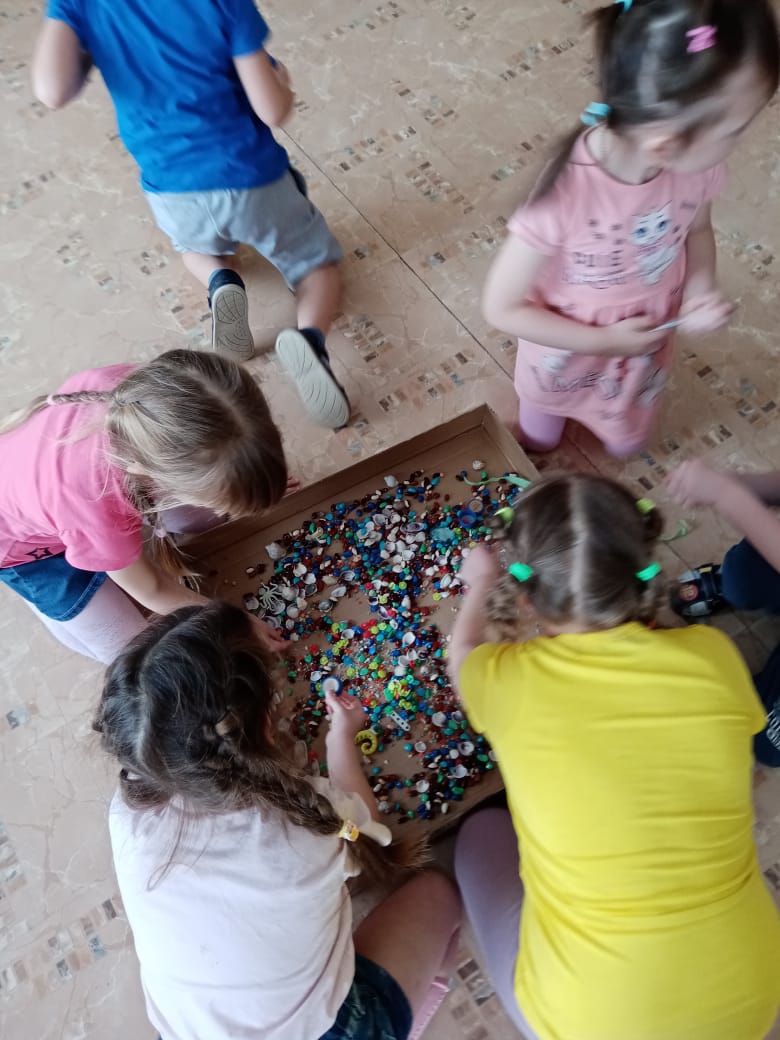 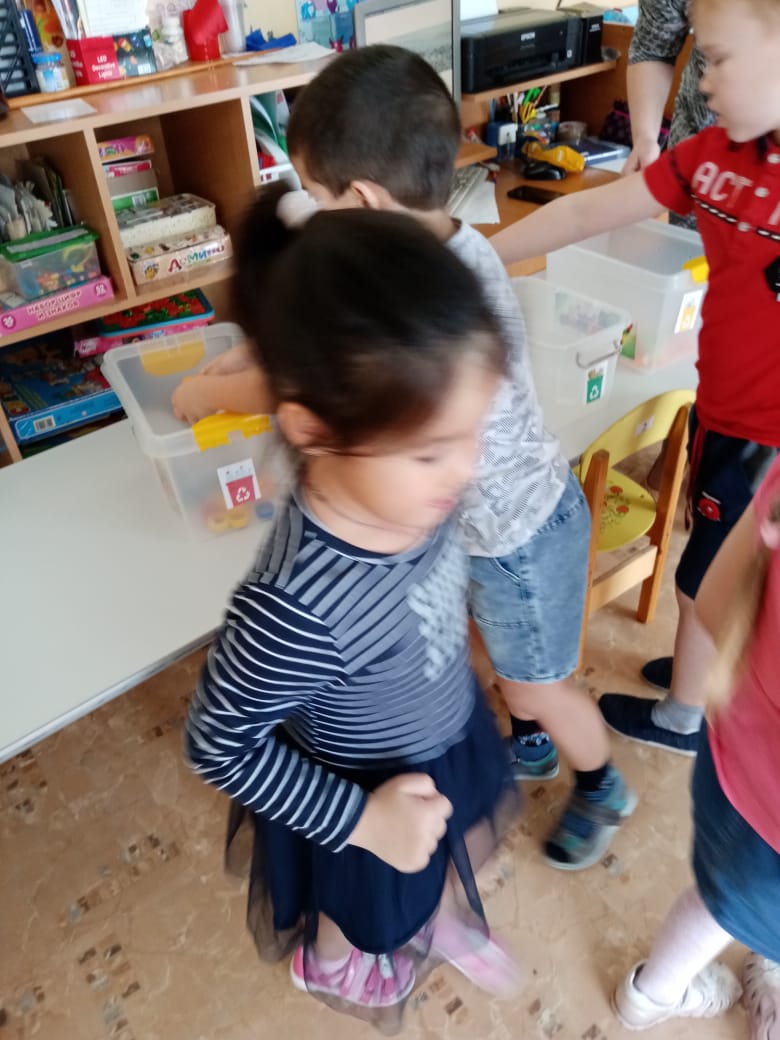 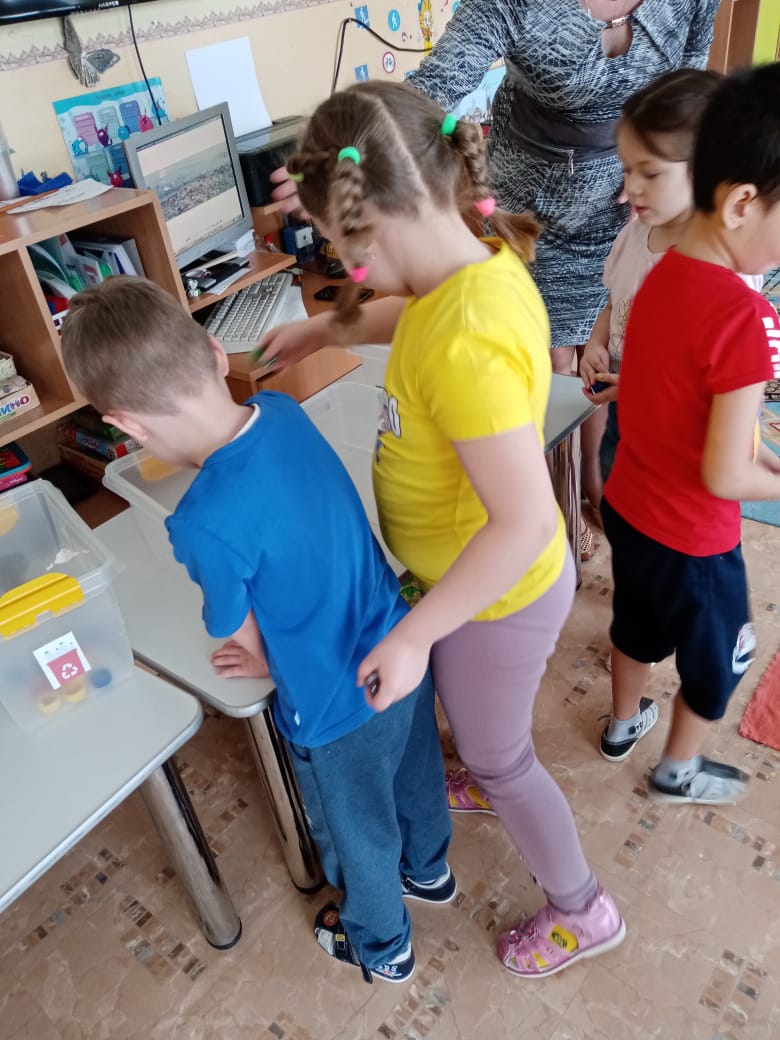 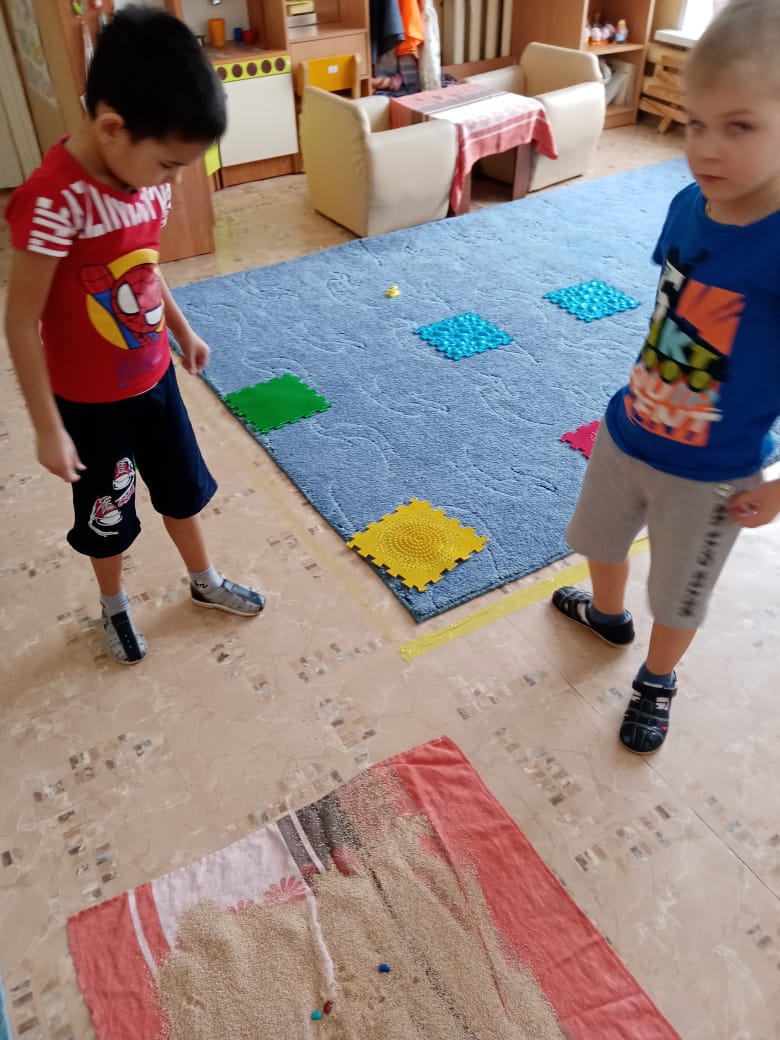 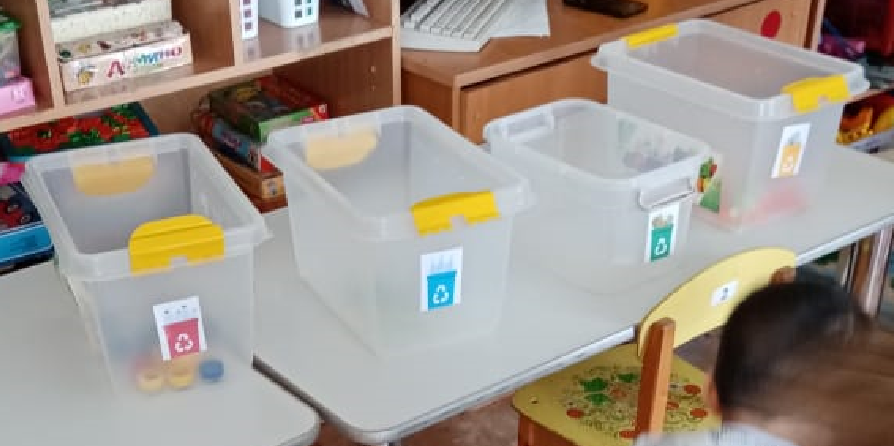 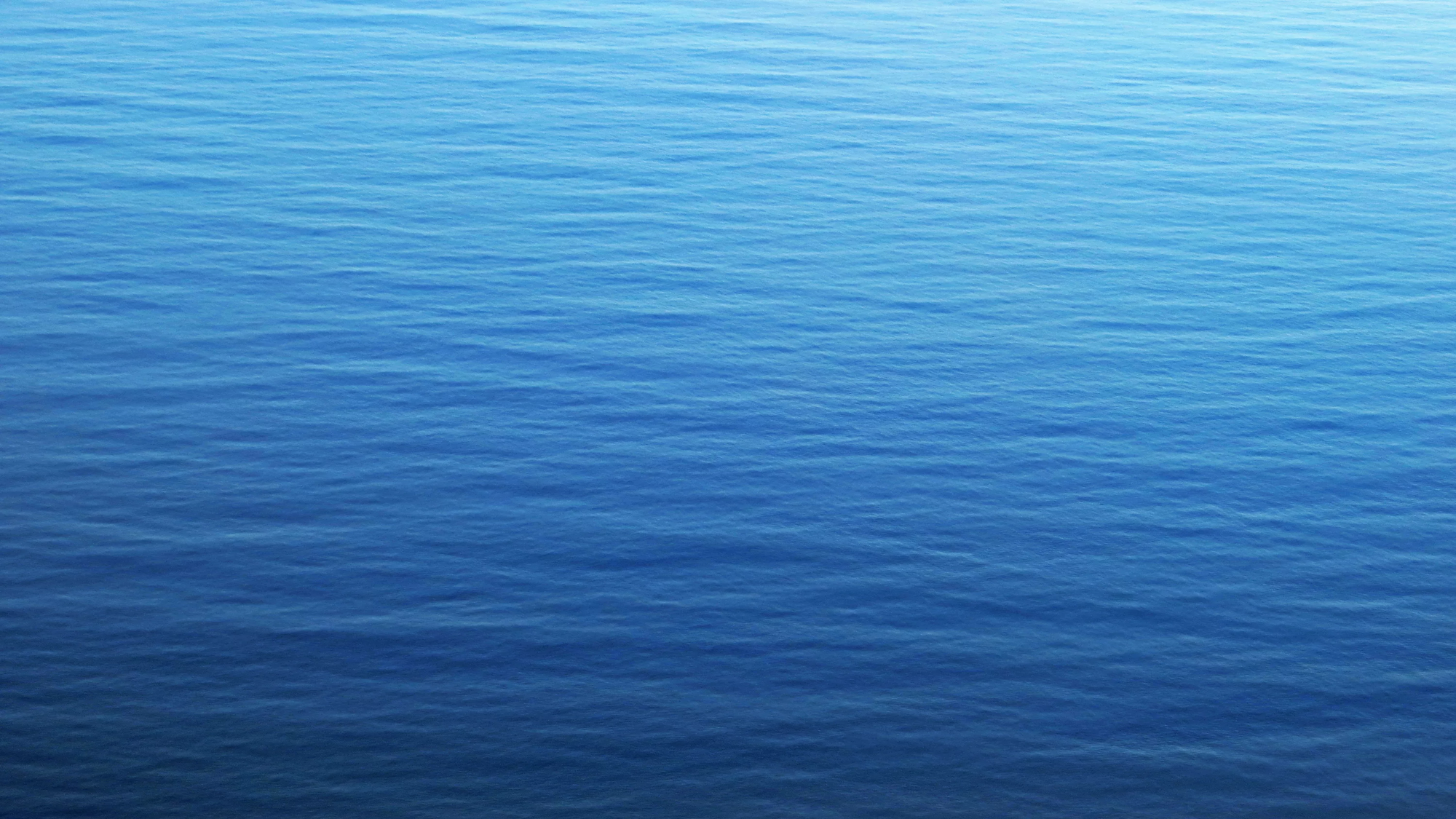 Прогулка по чистому морскому дну
(движение по схемам)
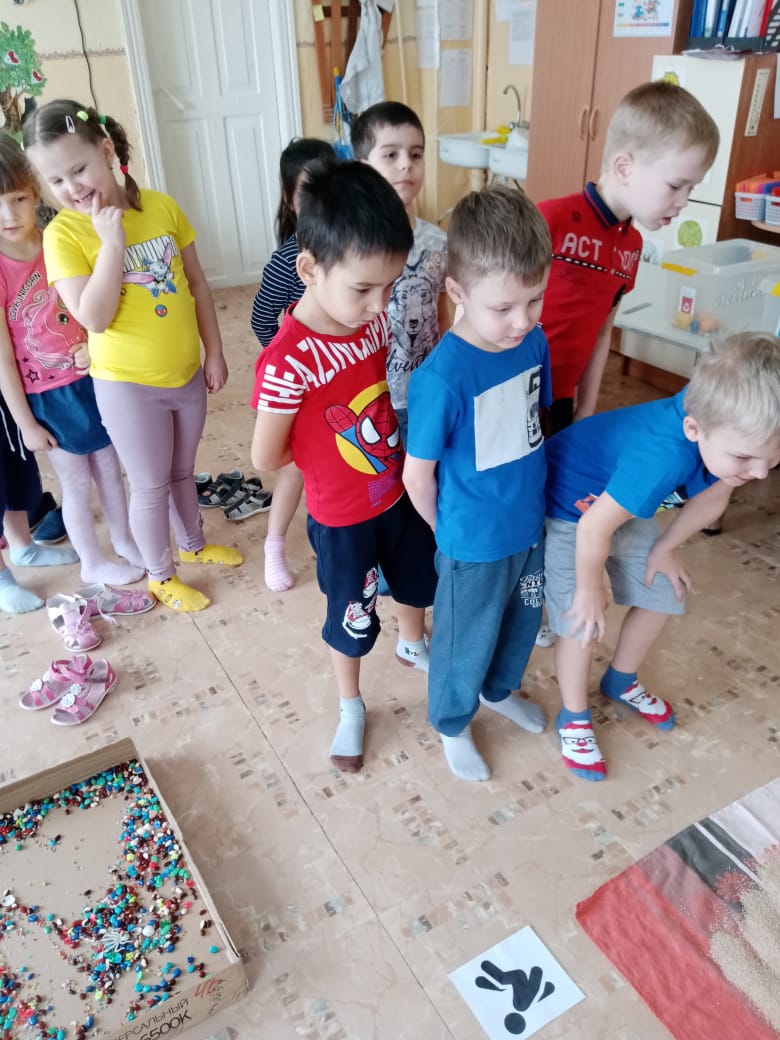 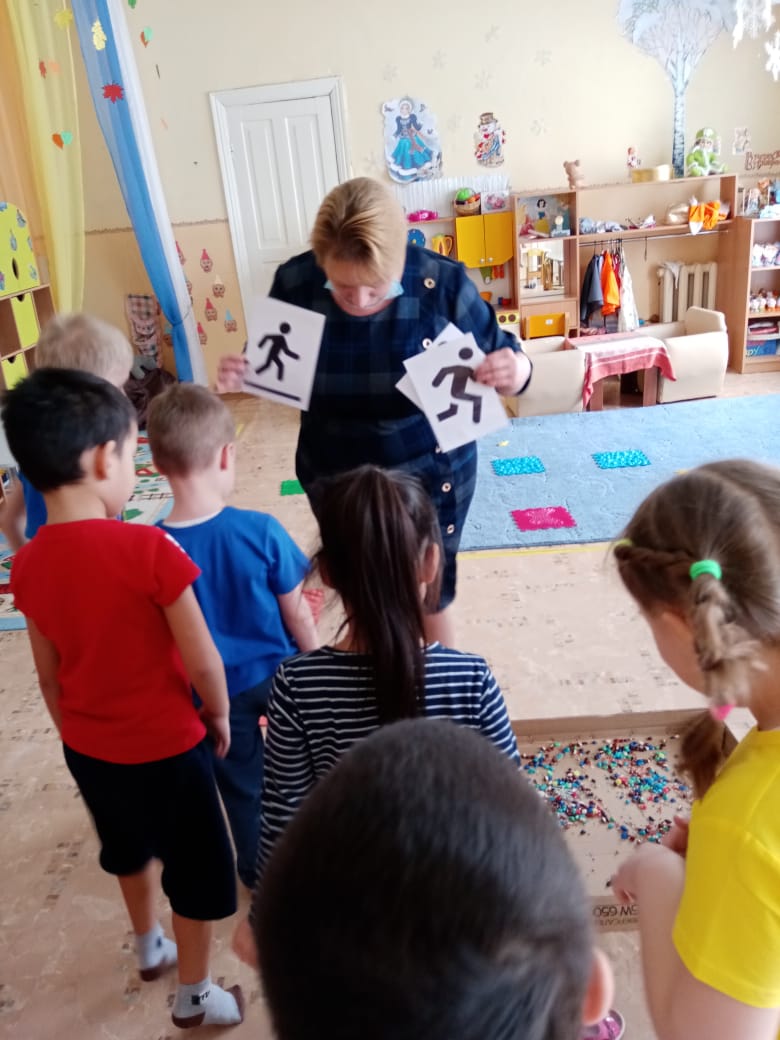 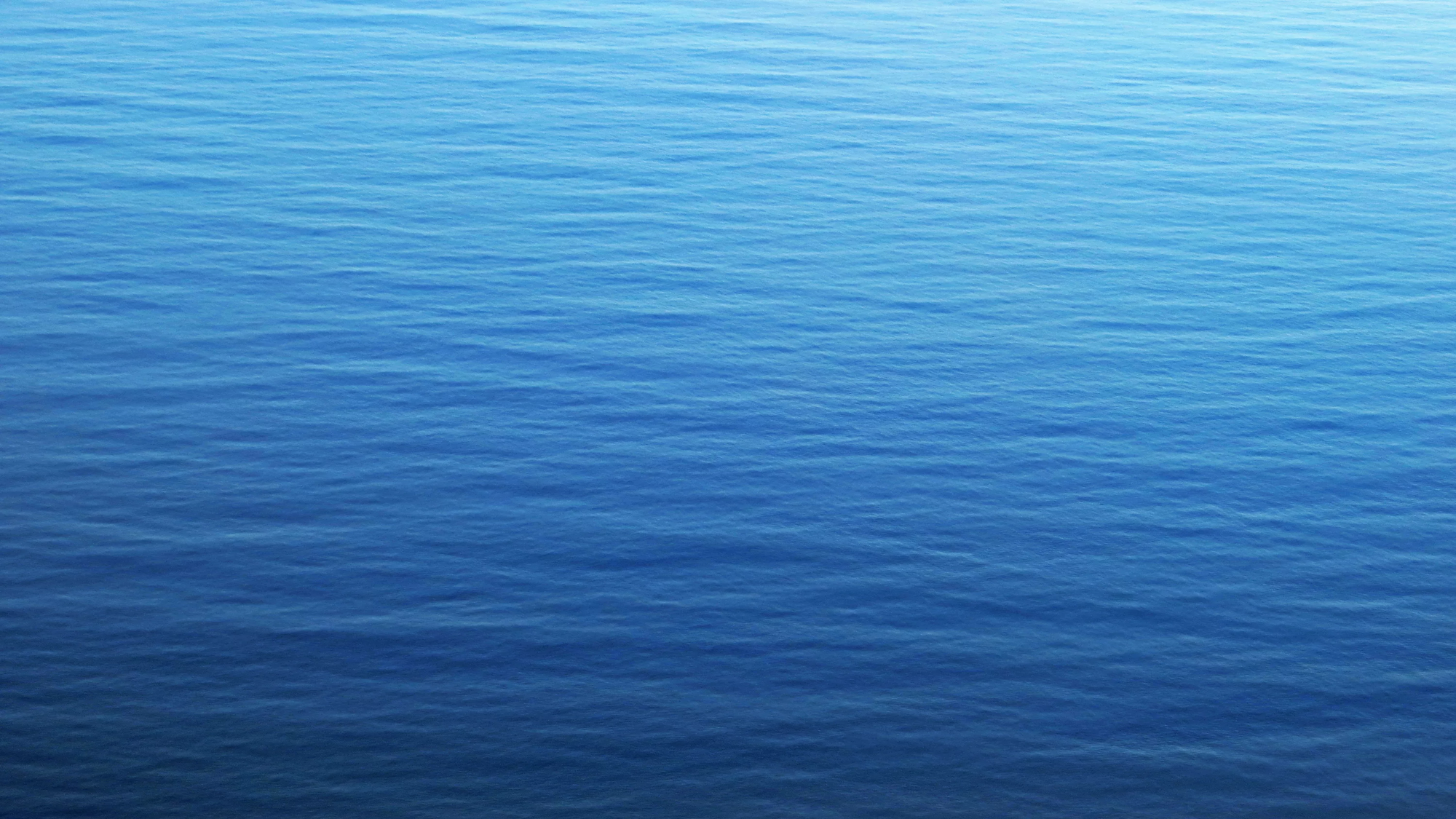 Дидактическая игра «Угадай рыбу»
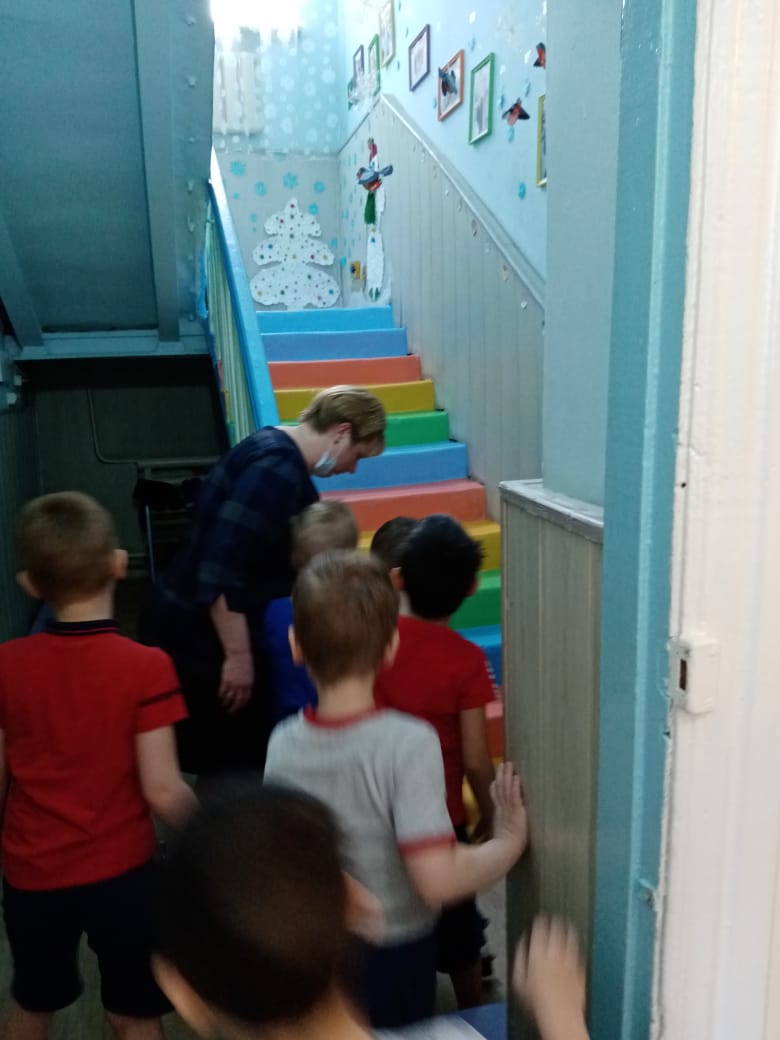 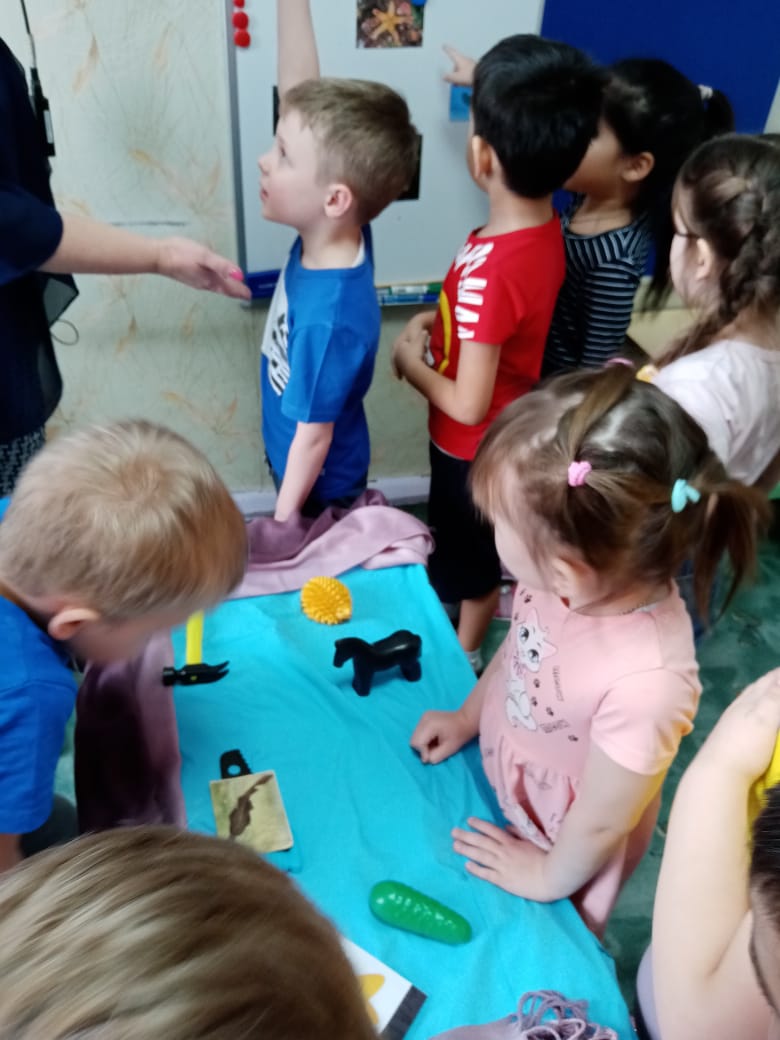 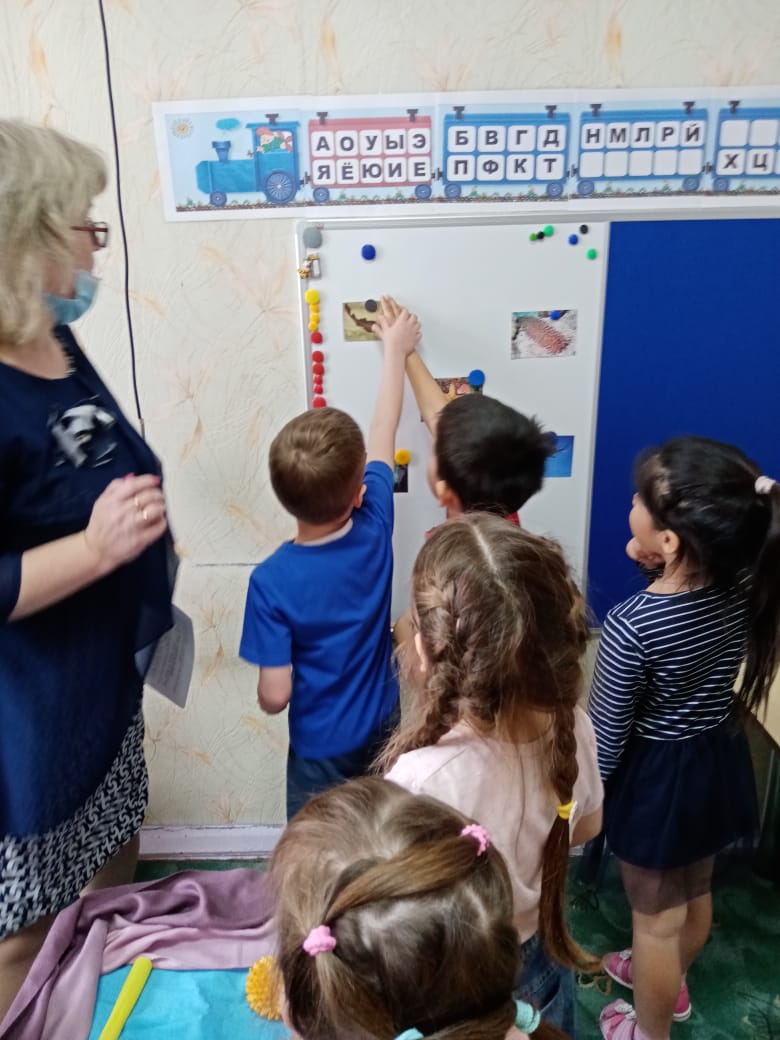 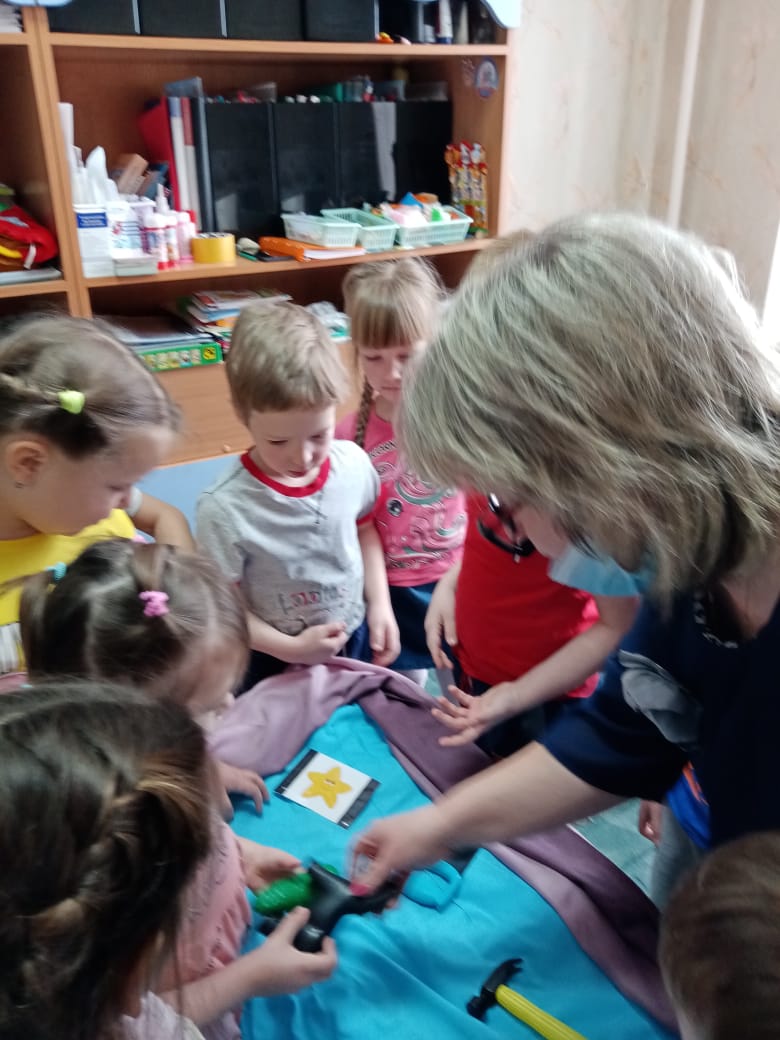 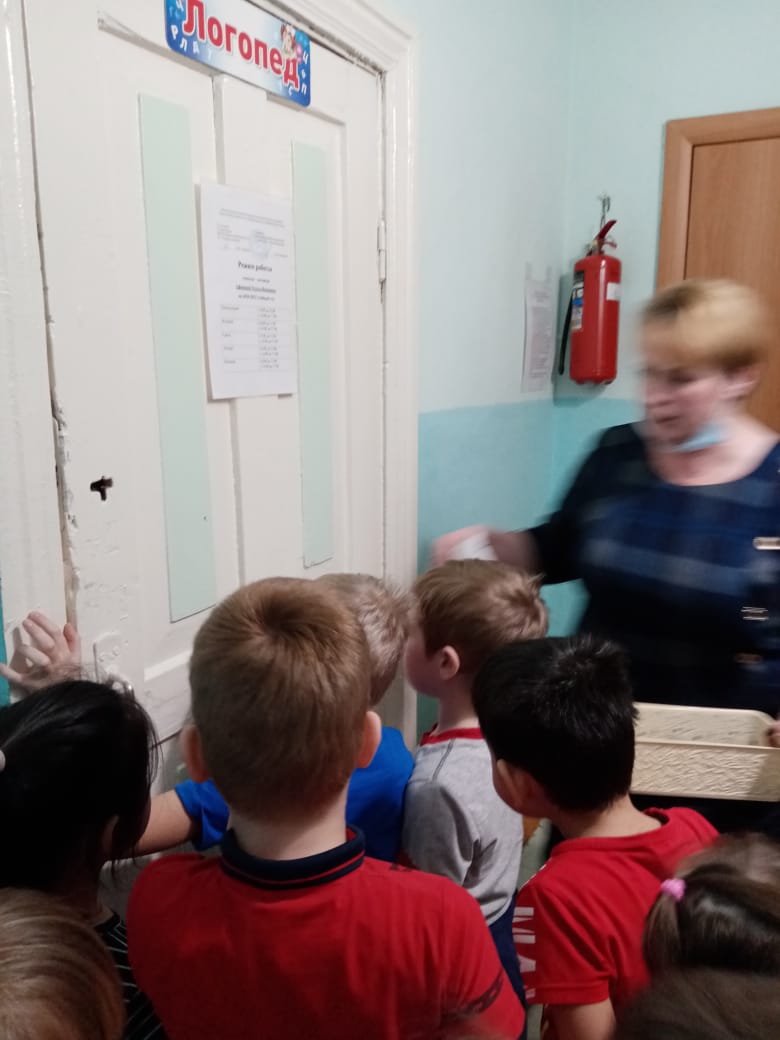 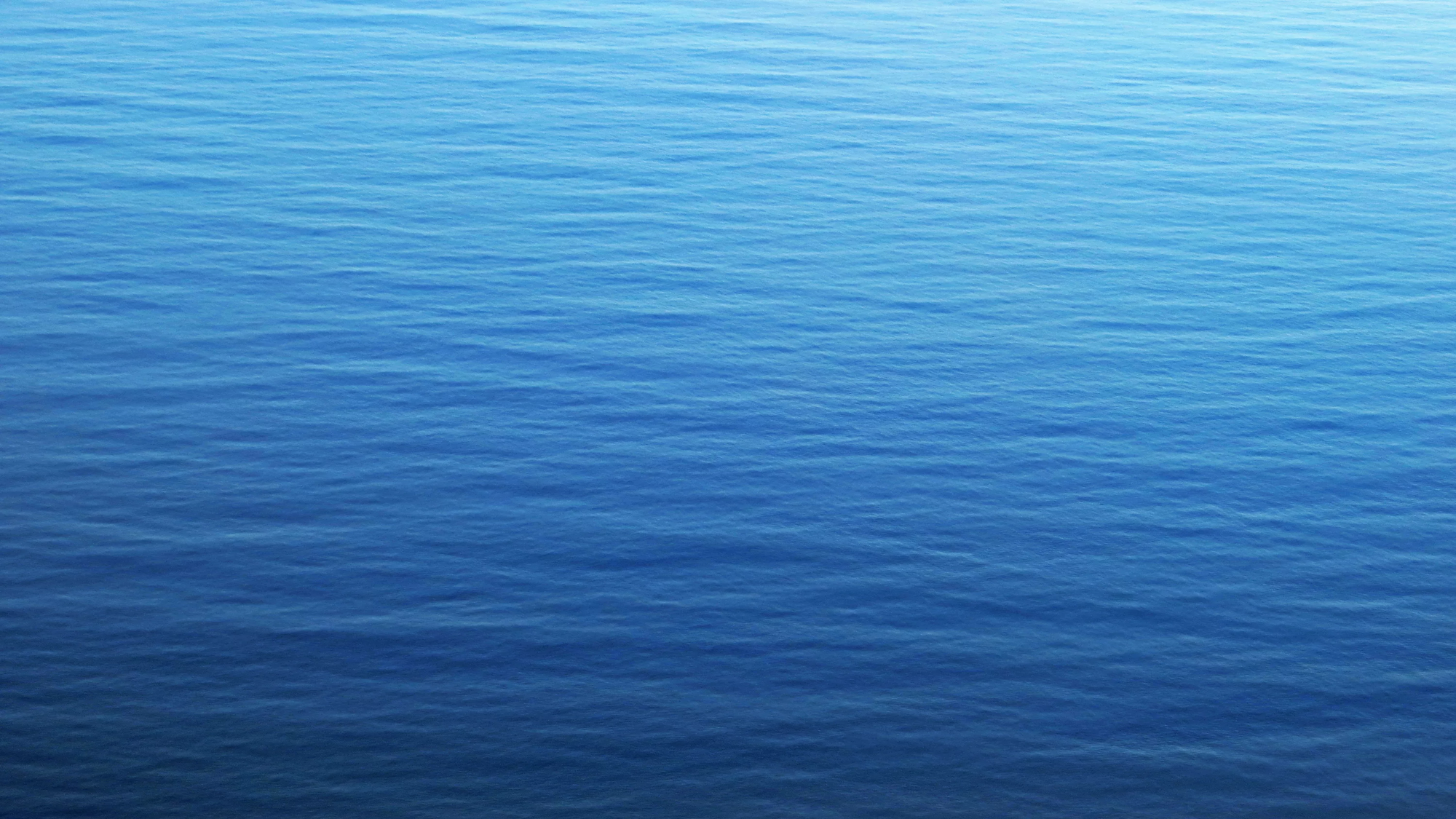 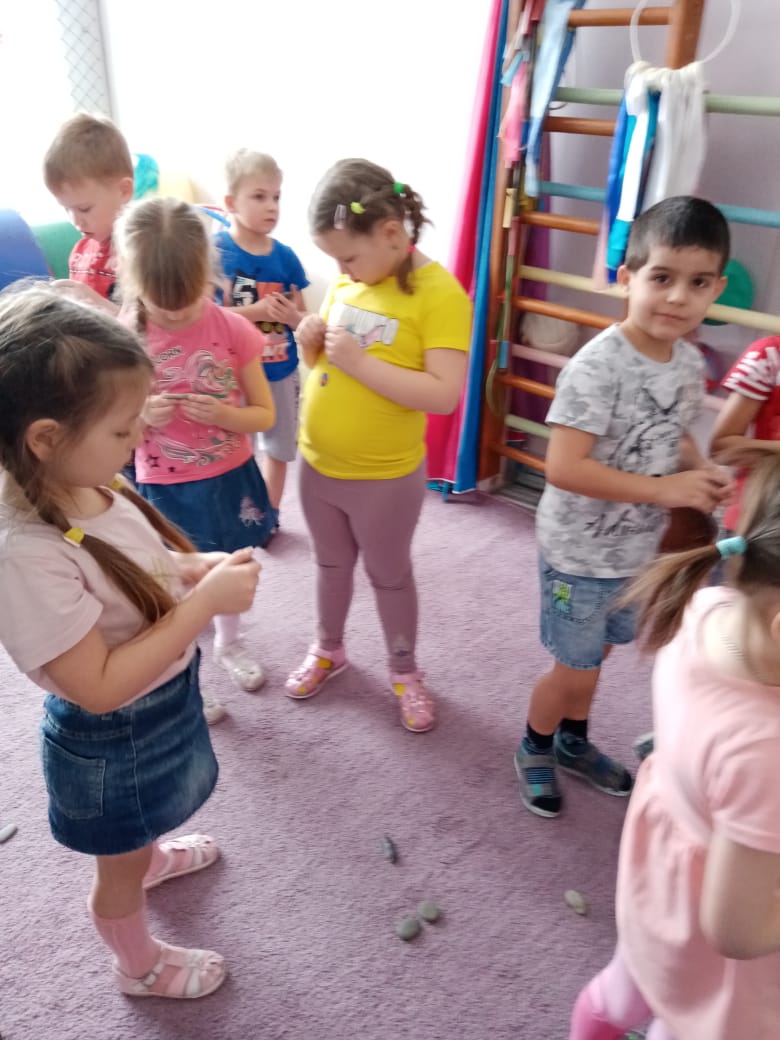 Найти и оживить морского обитателя
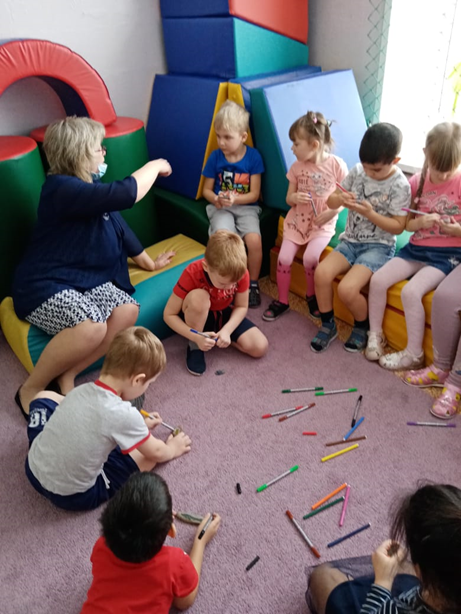 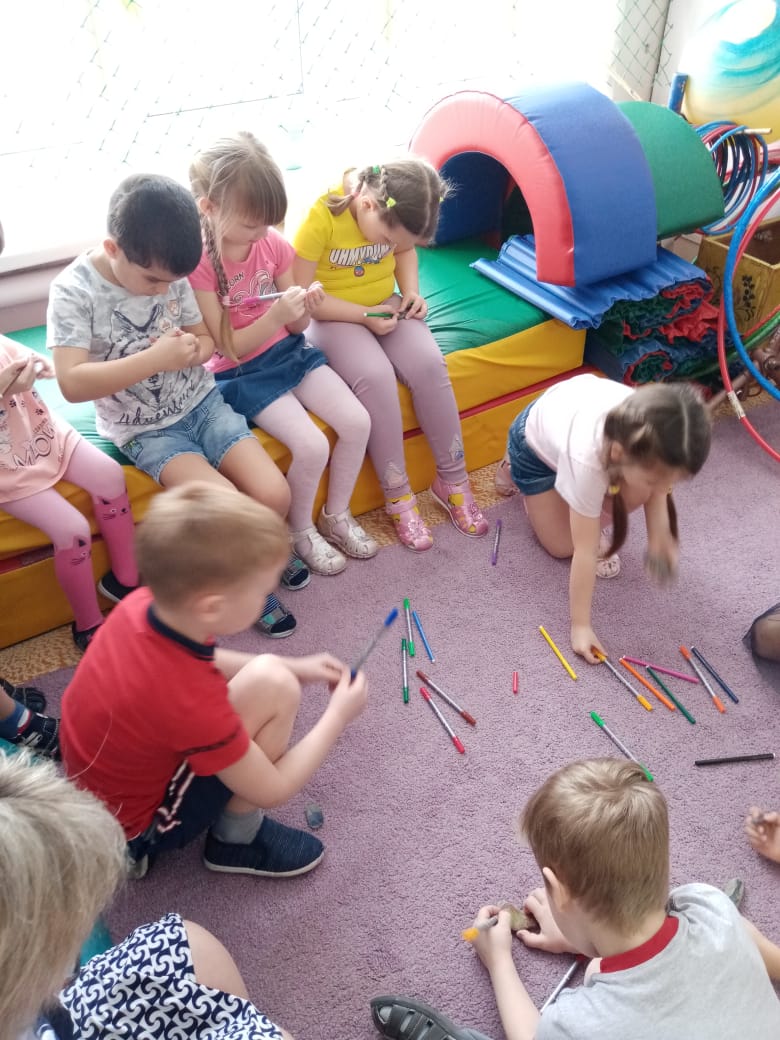 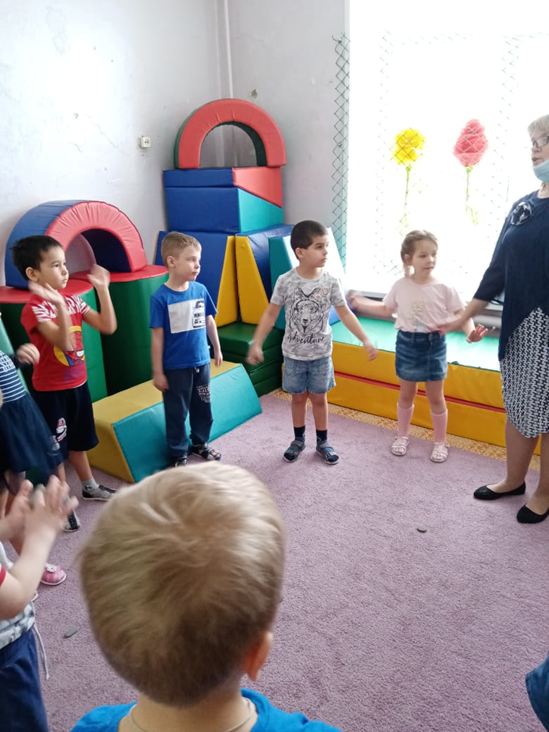 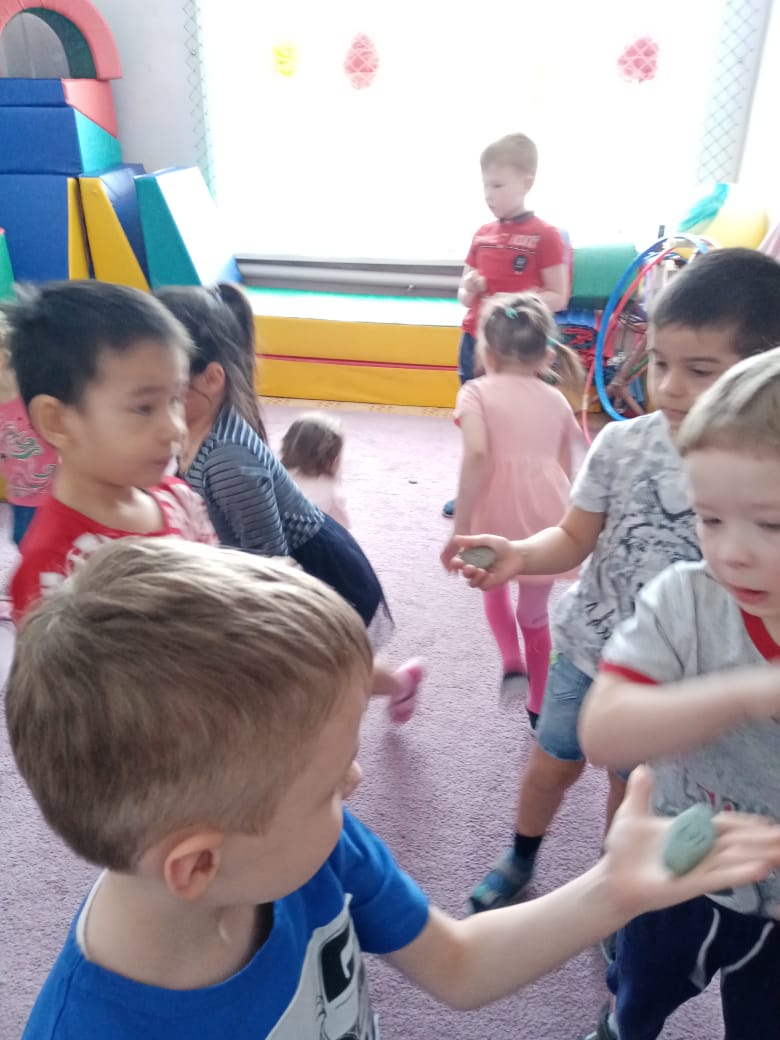 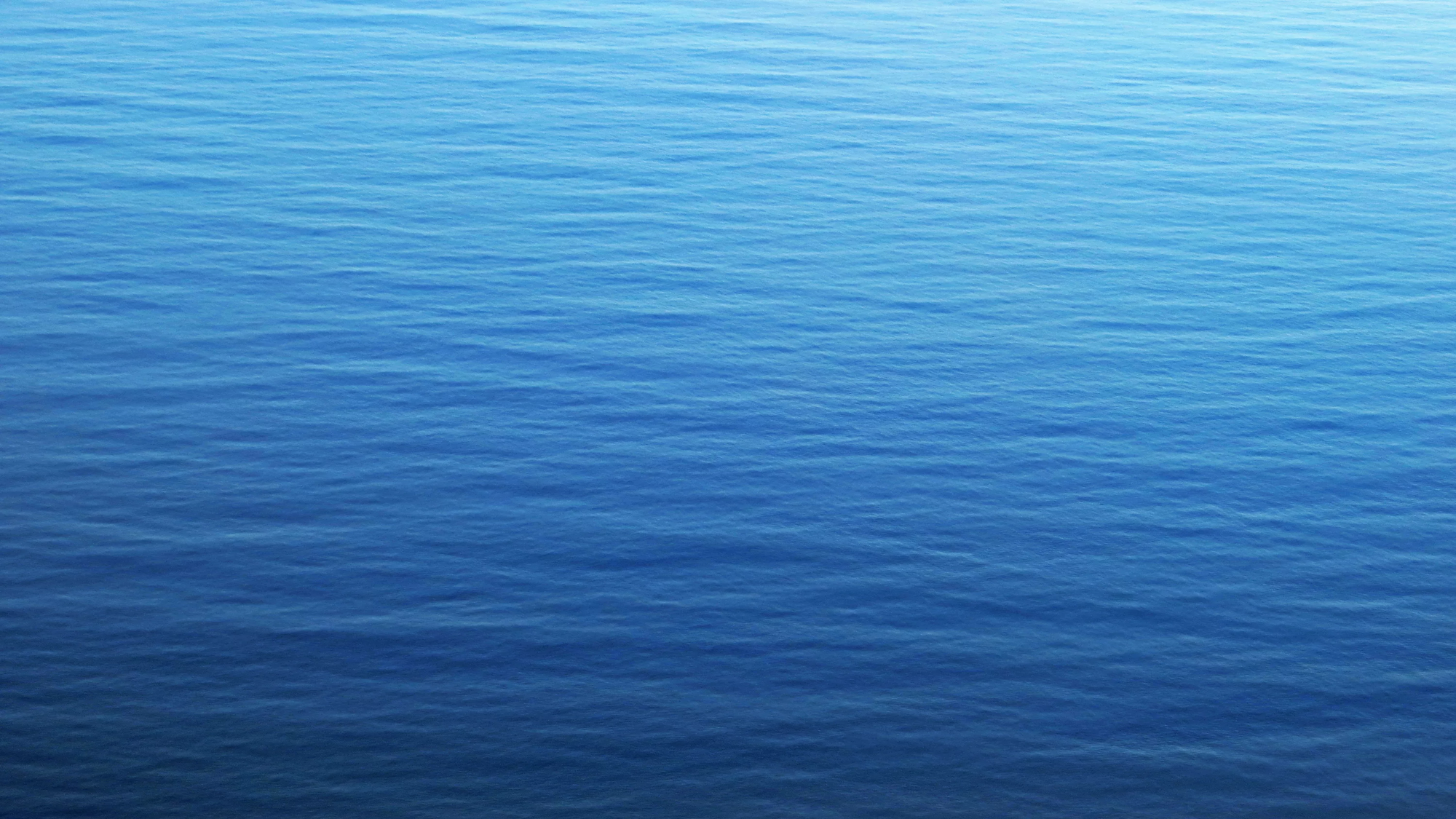 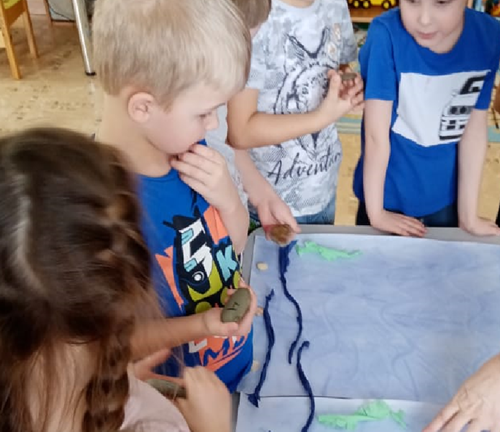 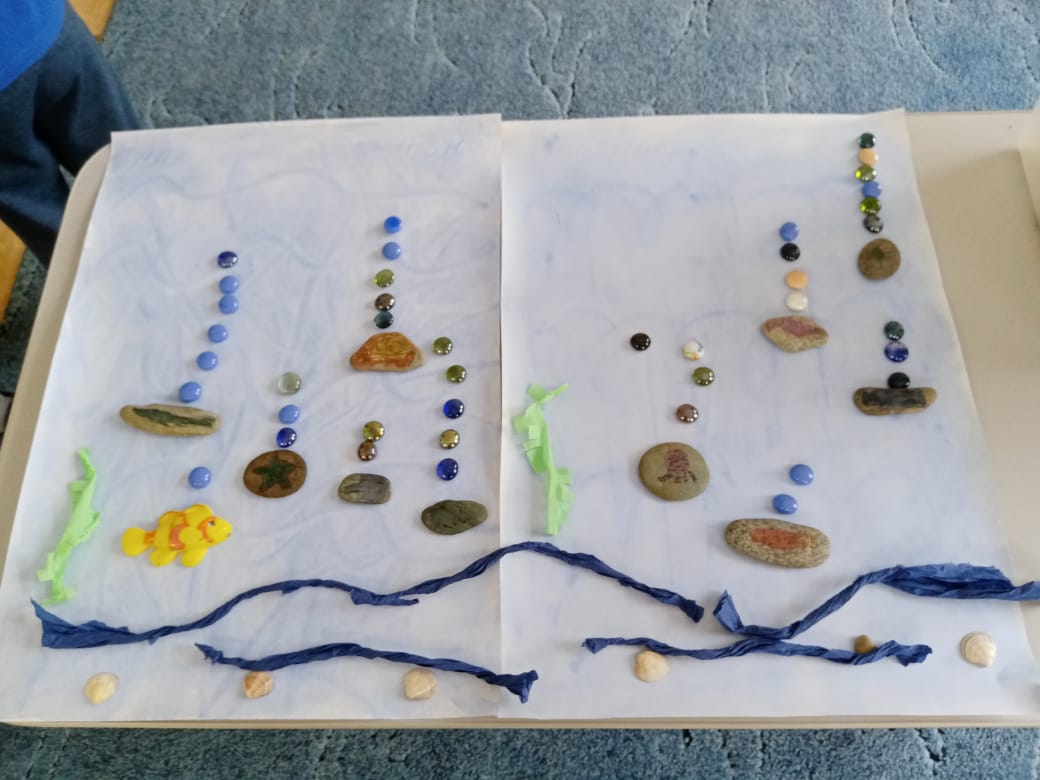 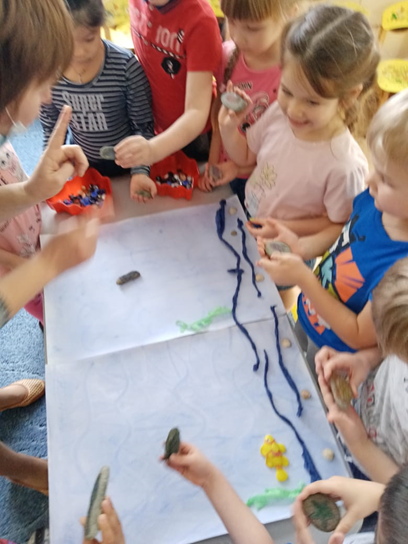 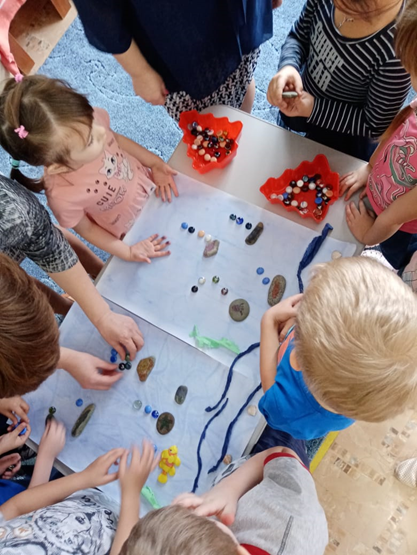 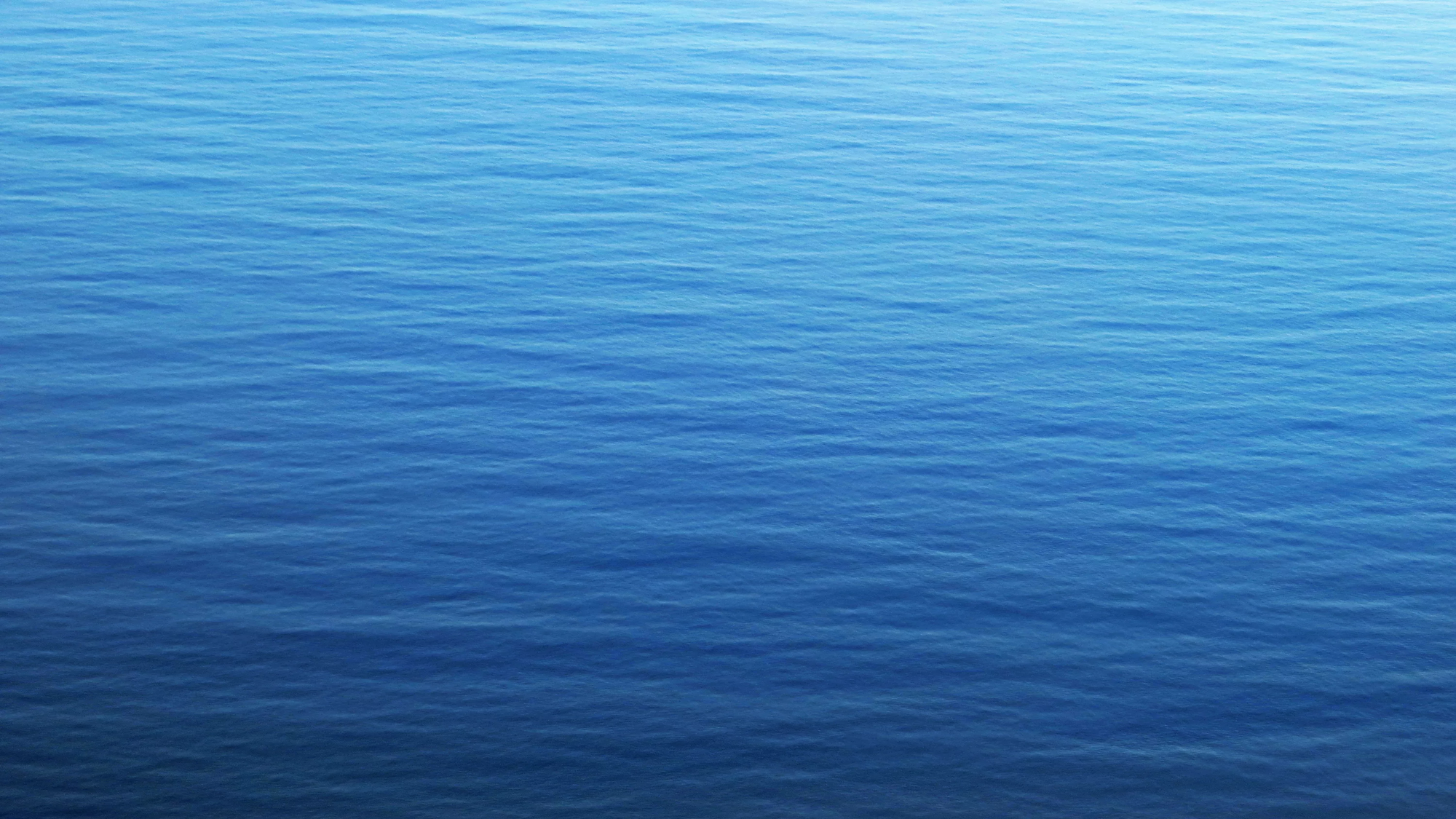 Работа в лаборатории
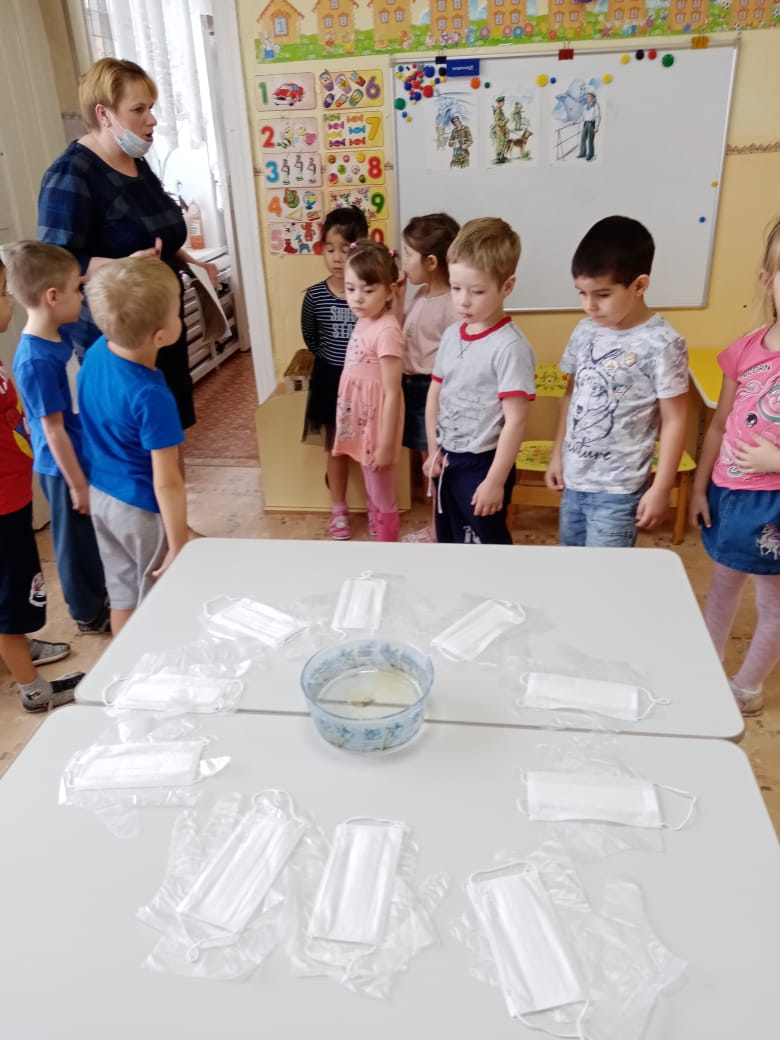 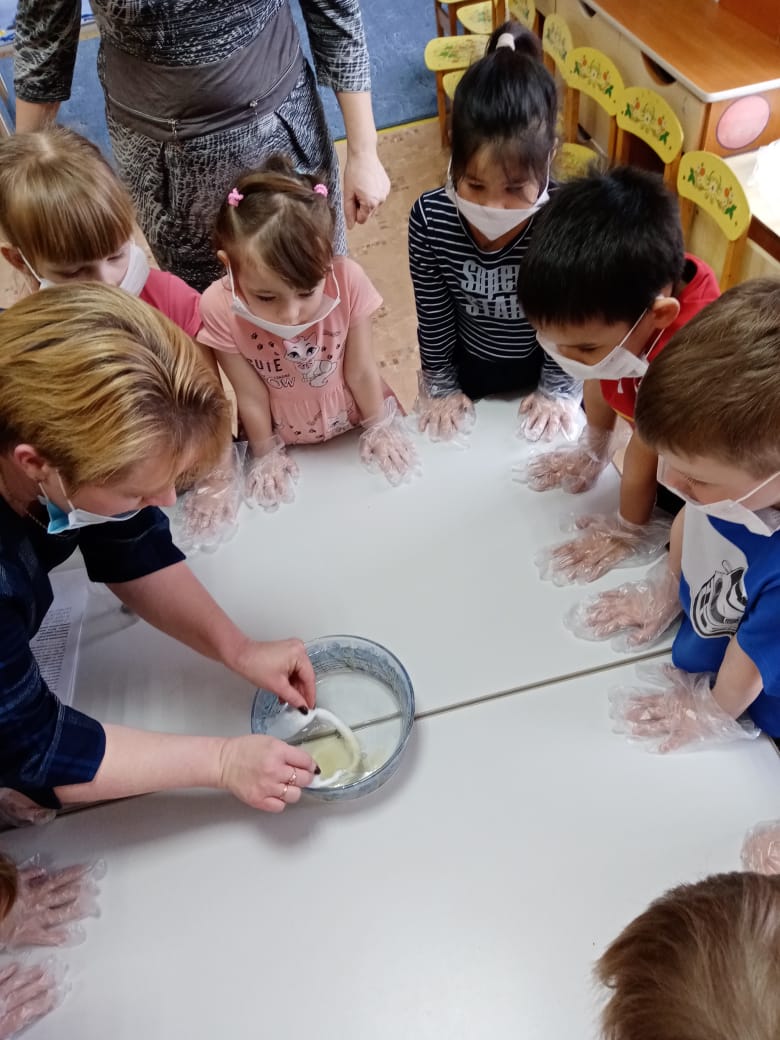 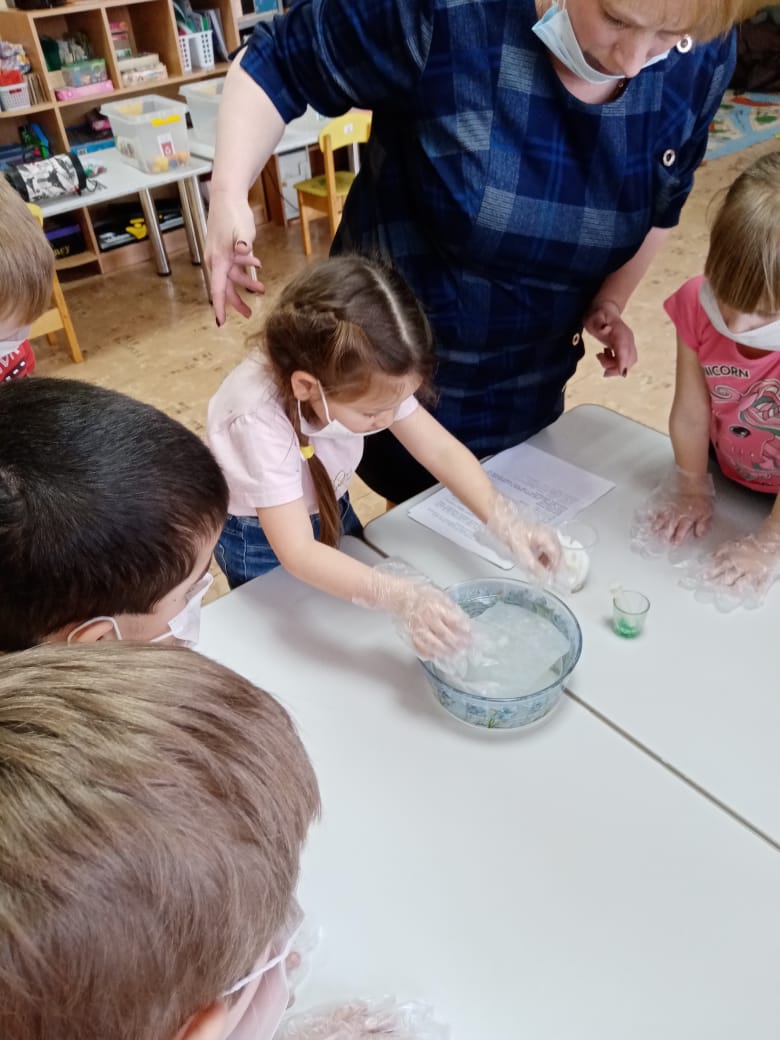 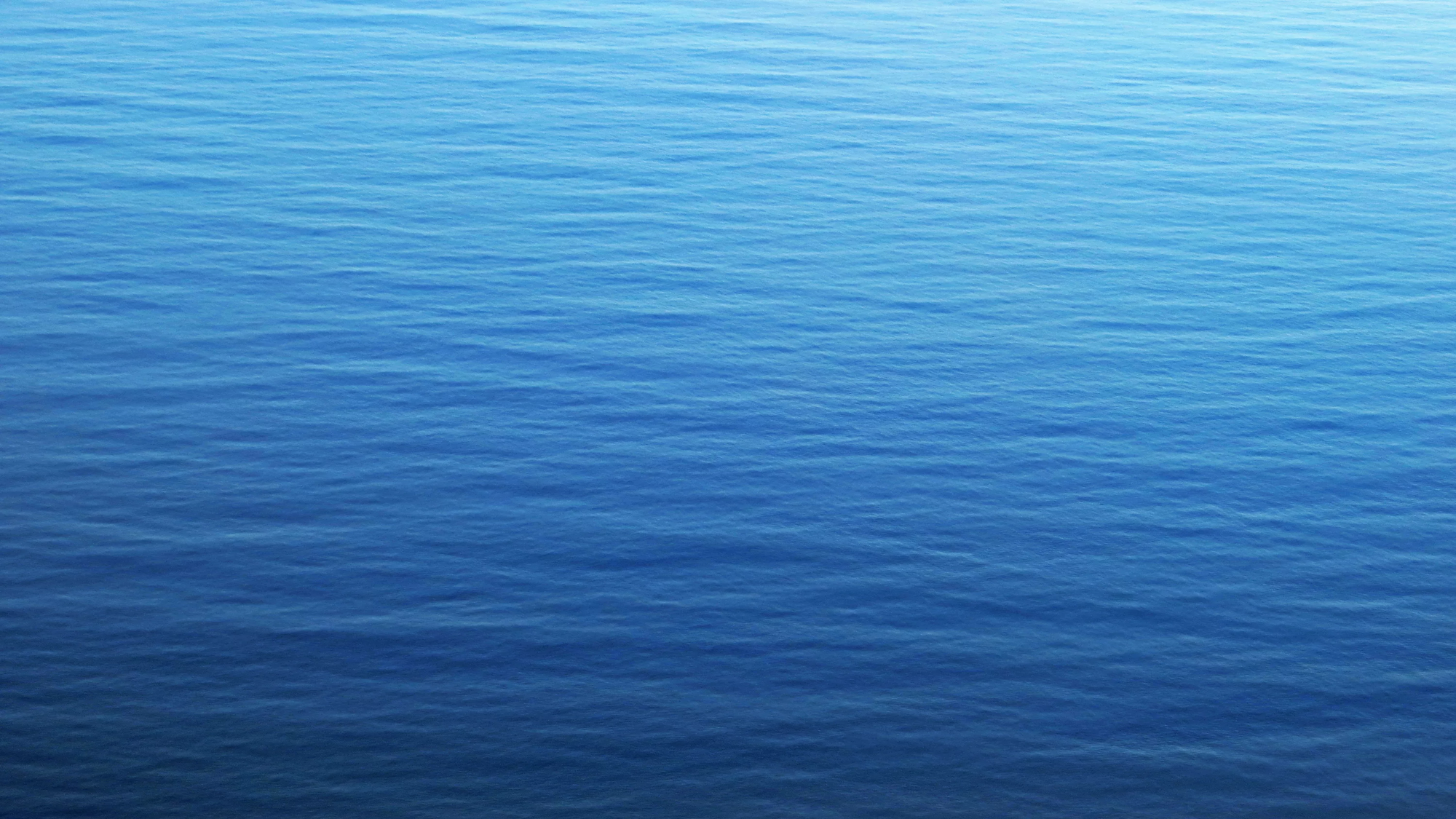 Создание картины из мусора
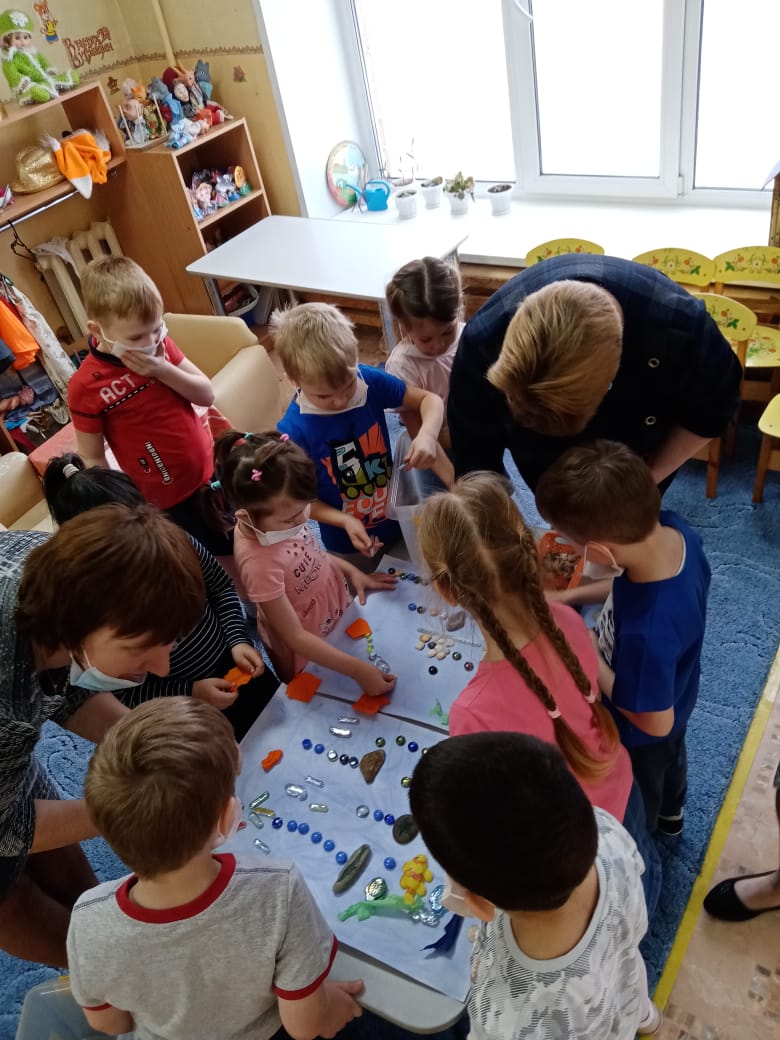 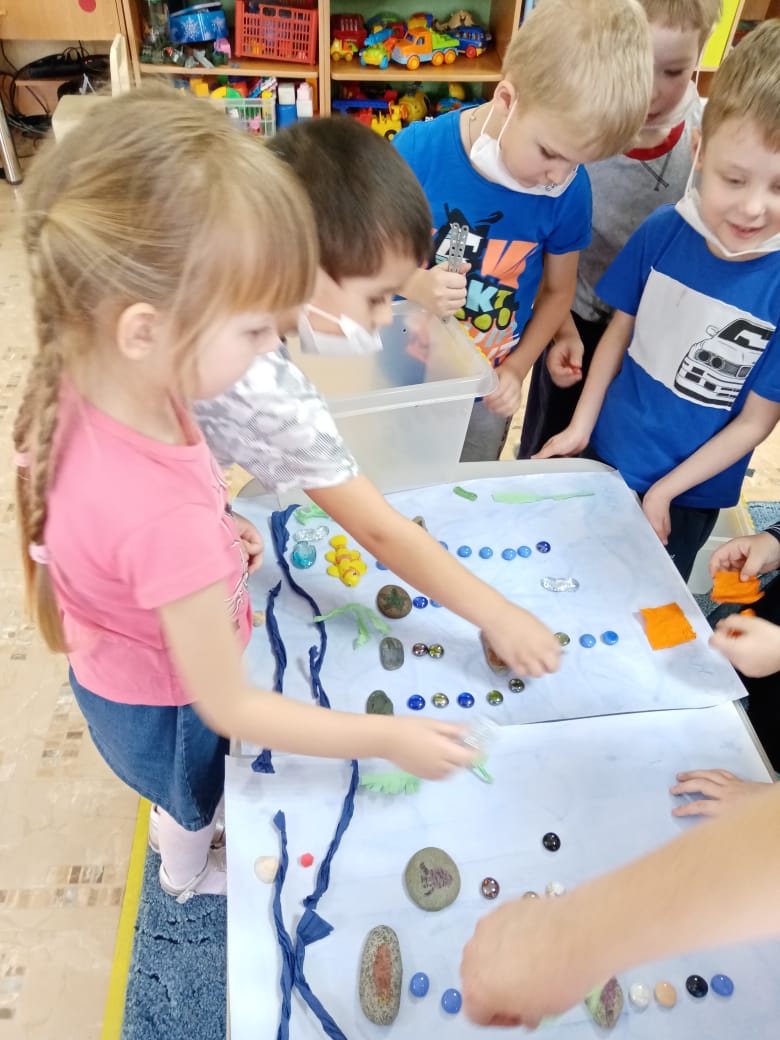 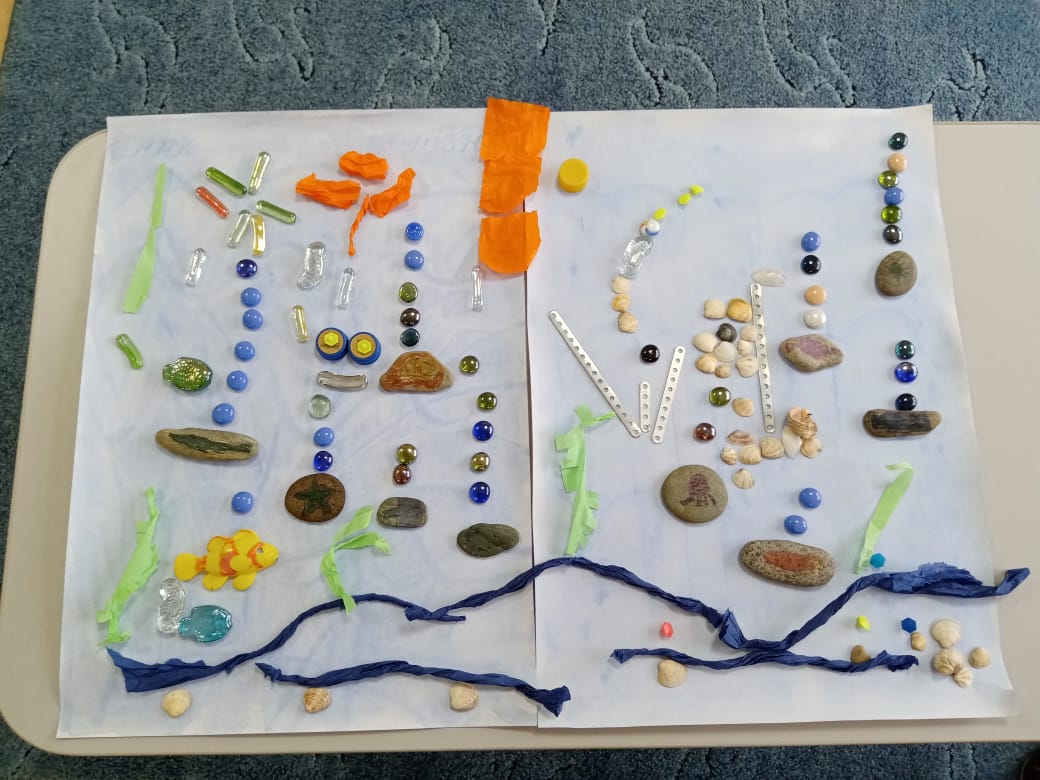 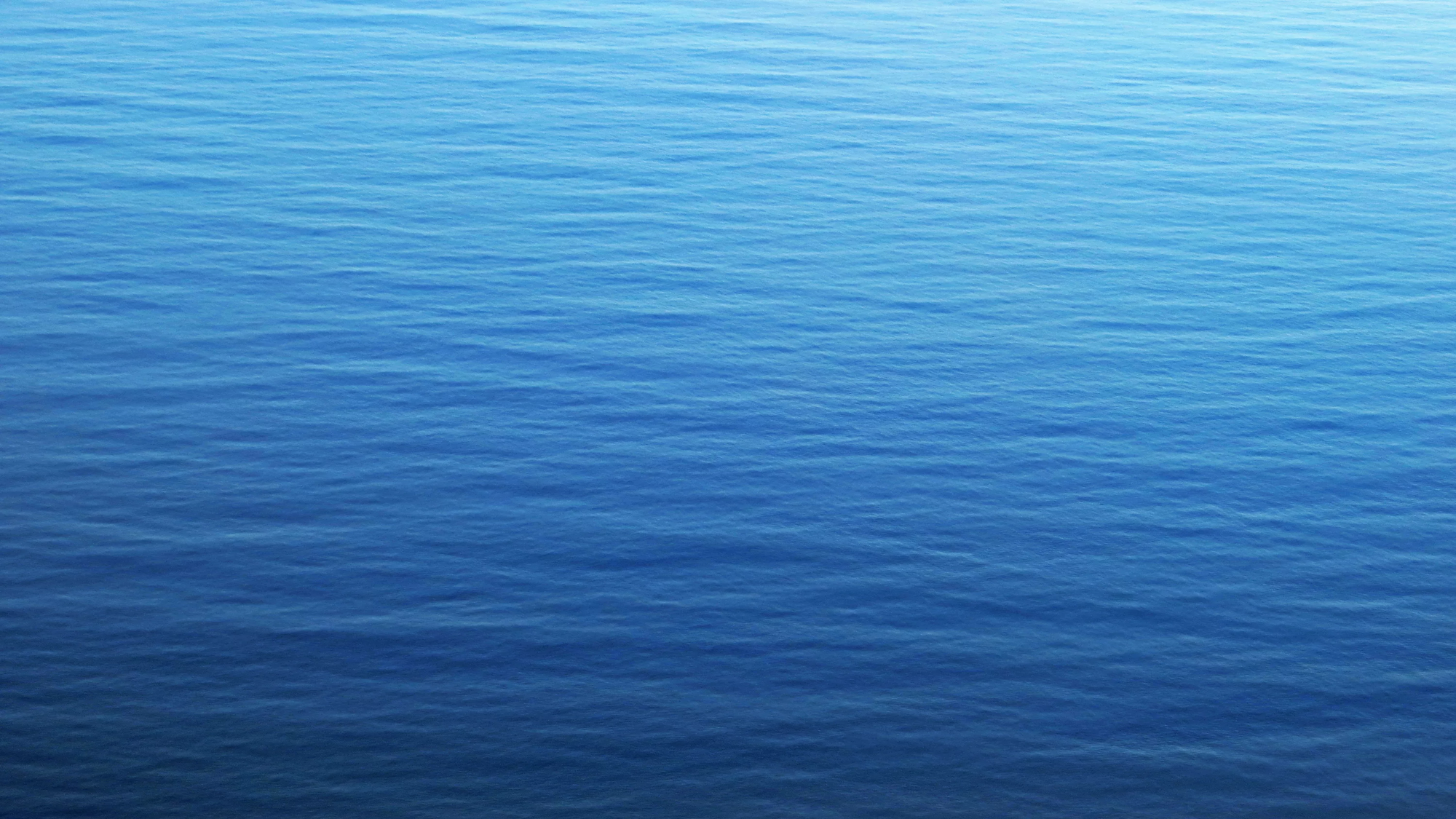 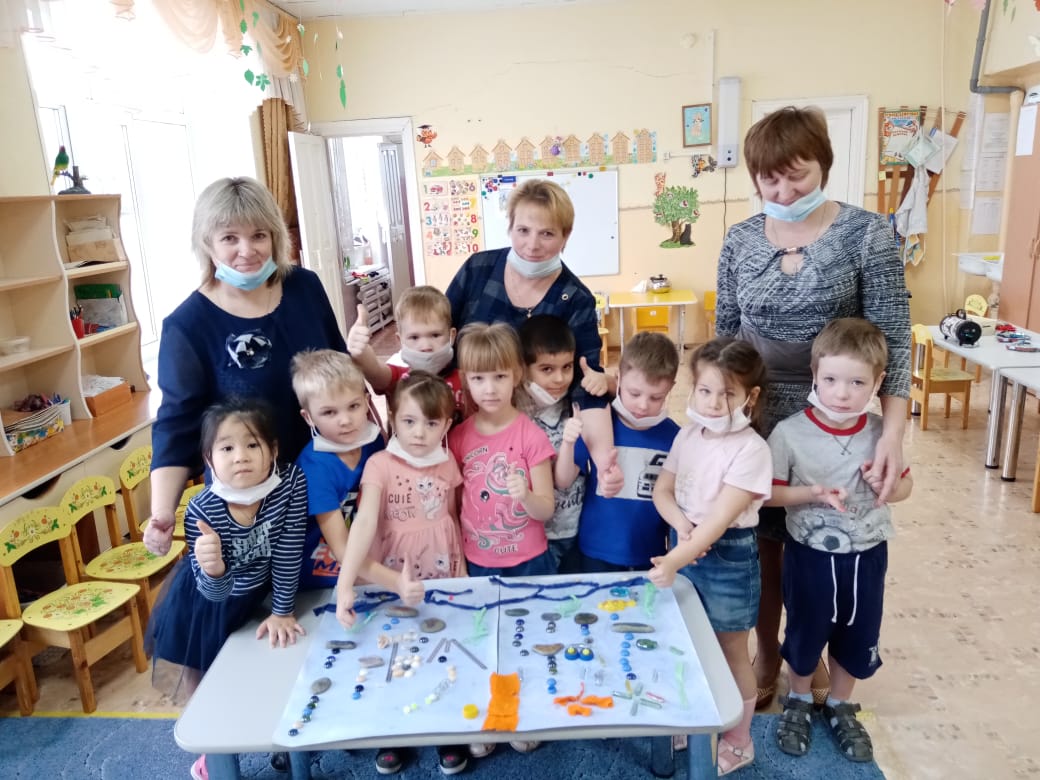 Поставленная задача выполнена!